Пермский филиал ФГАОУ ВО «Национальный исследовательский университет 
«Высшая школа экономики»
Межрегиональный методический центр по финансовой грамотности системы общего и среднего профессионального образования
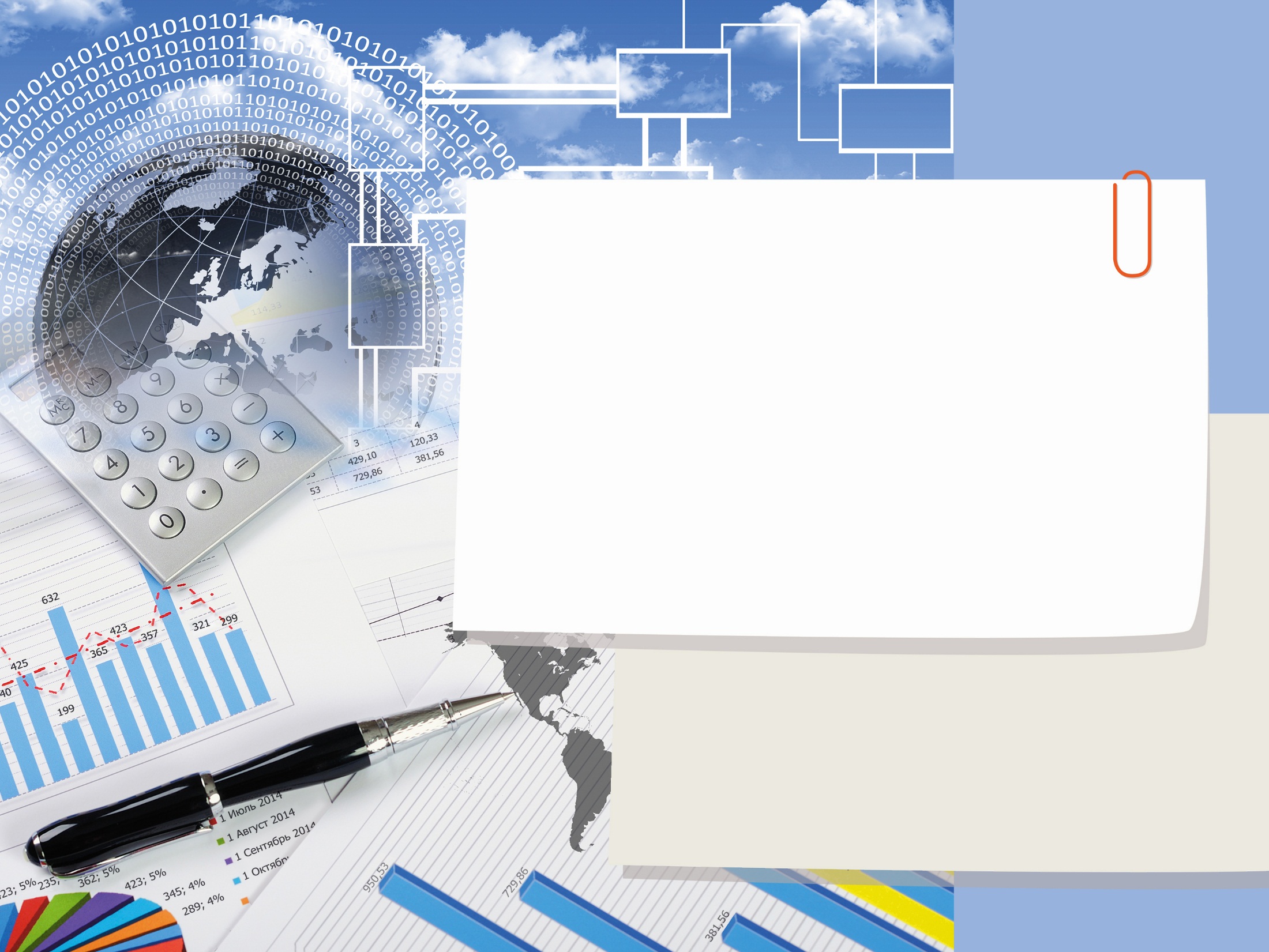 Урок по обществознанию 
в 7 классе 
«Понятие денег
в современном мире»
Акаева Елена Валерьевна, учитель истории 
Катаева Алевтина Александровна, учитель математики
Кукушкина Лариса Николаевна, учитель технологии
Маркова Наталья Евгеньевна, учитель истории
Чикишева Ирина Геннадьевна, учитель истории
Шиляева Светлана Васильевна, учитель экономики
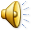 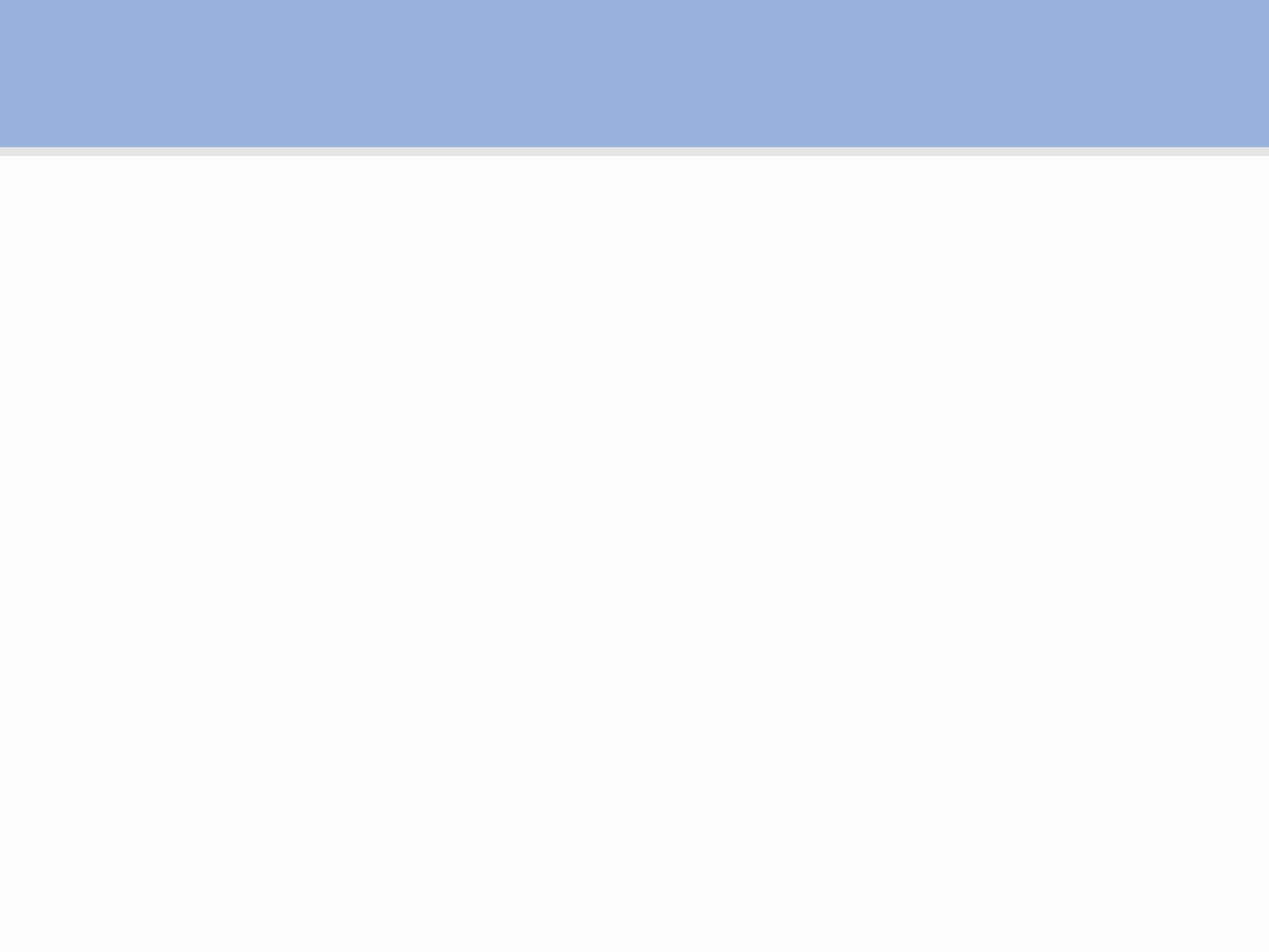 О деньгах
О чём эти слова?
«Они – великий созидатель. 
Там, куда они текут, вырастают улицы, заводы, 
пустыни превращаются в оазисы, 
болота – в плодородные нивы… 
Они – жесточайший тиран. 
Чем больше человек хочет иметь свободы, 
тем усерднее вынужден служить им…»
Проблема УРОКА– ответ на вопрос
«деньги это добро или зло?»
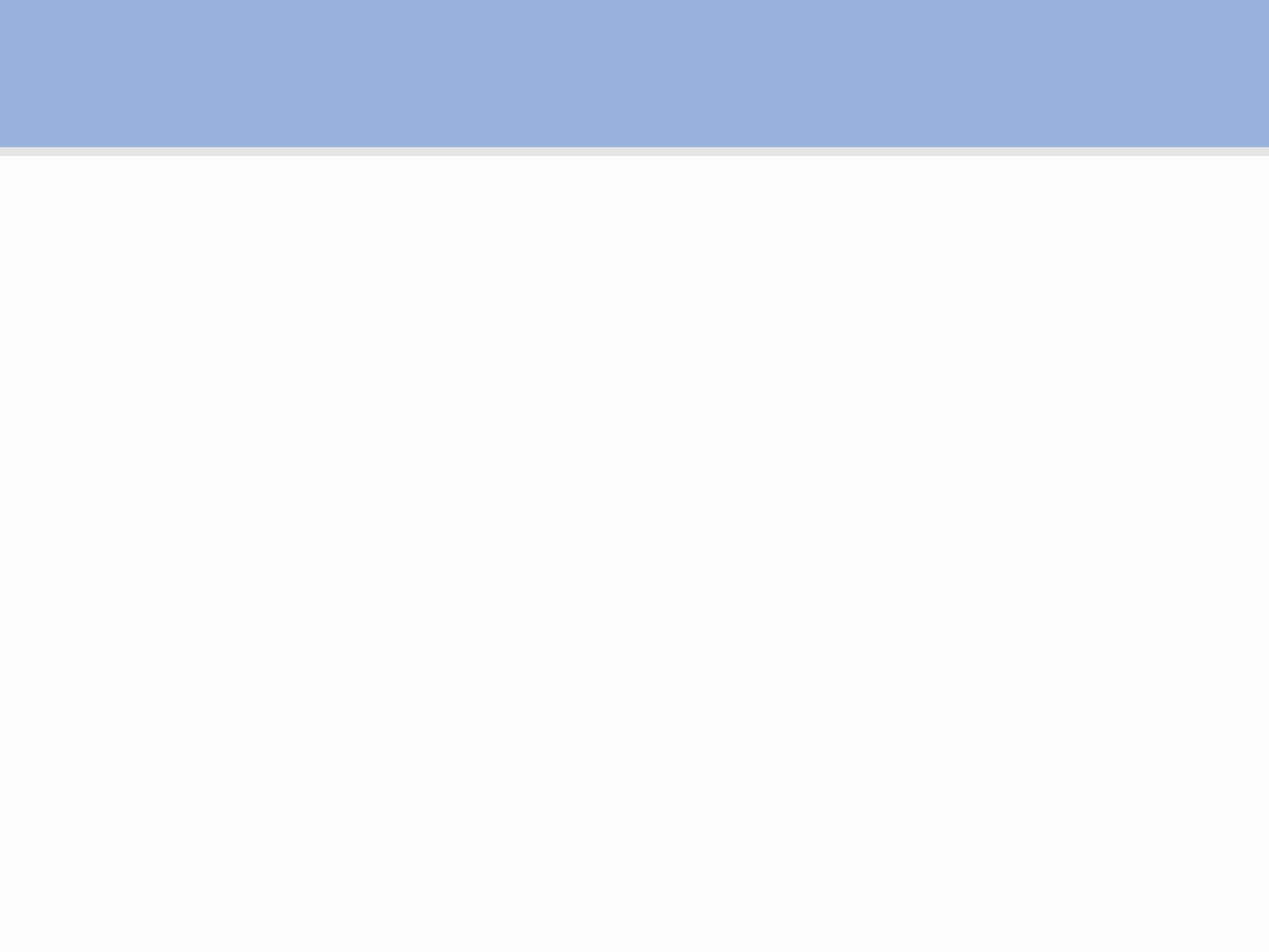 Доклады
История возникновения денег 
(Иванова И.И.)
2. Современные  средства защиты банкнот от подделки
(Петров П.П.)
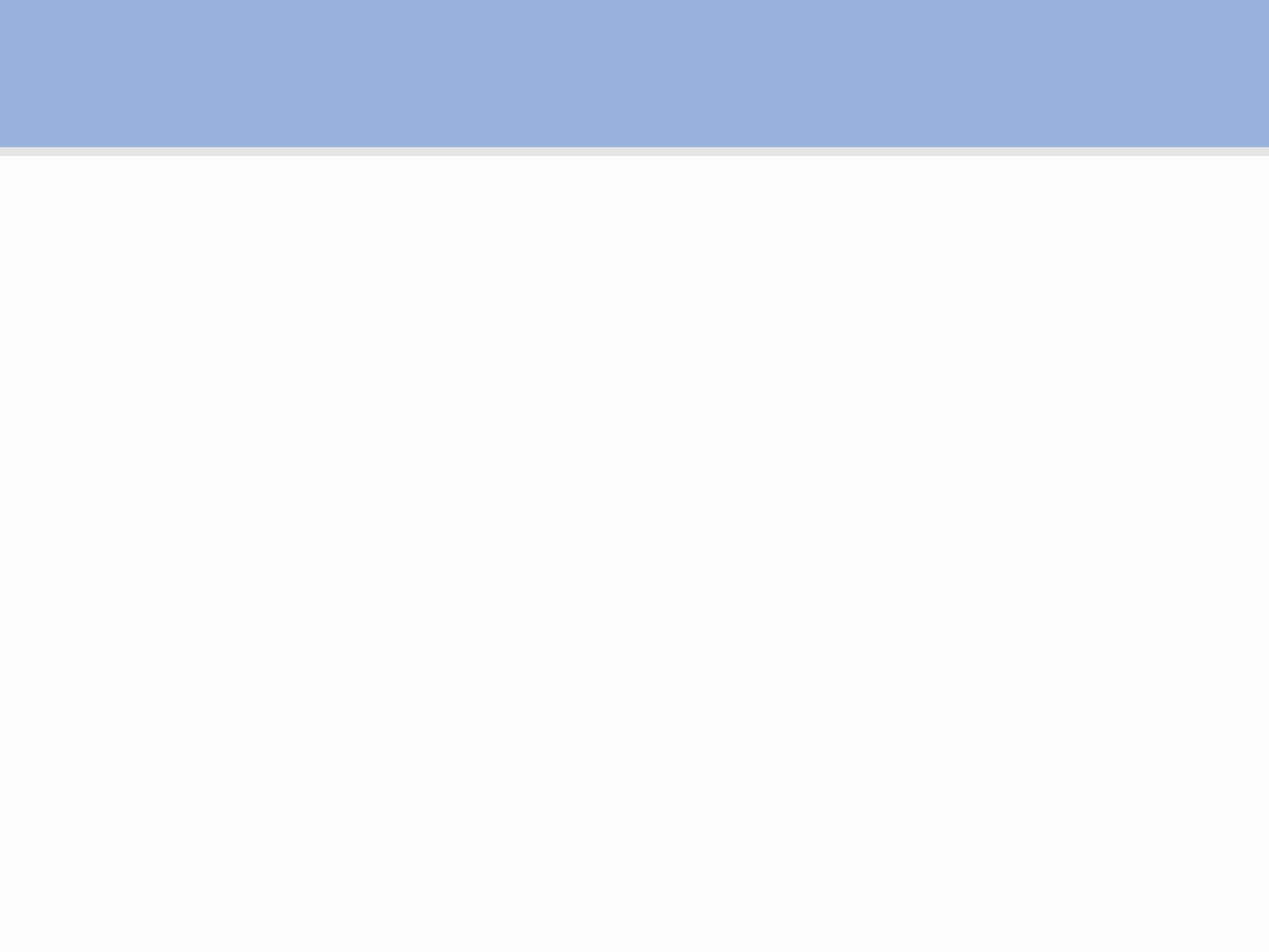 Разминка
На раскопках в Херсонесе, где до нашей эры находилось большое греческое поселение, археологи нашли клад с монетами. На одной из них был отчеканен профиль царя Креза и написано: “X век до нашей эры”. Могло ли быть такое?

Зачем на русских монетах, имеющих номинал 3, 5 копеек, выдавливались три, пять точек?

Как появилось  в Древней Руси название денежной единицы “куна”.
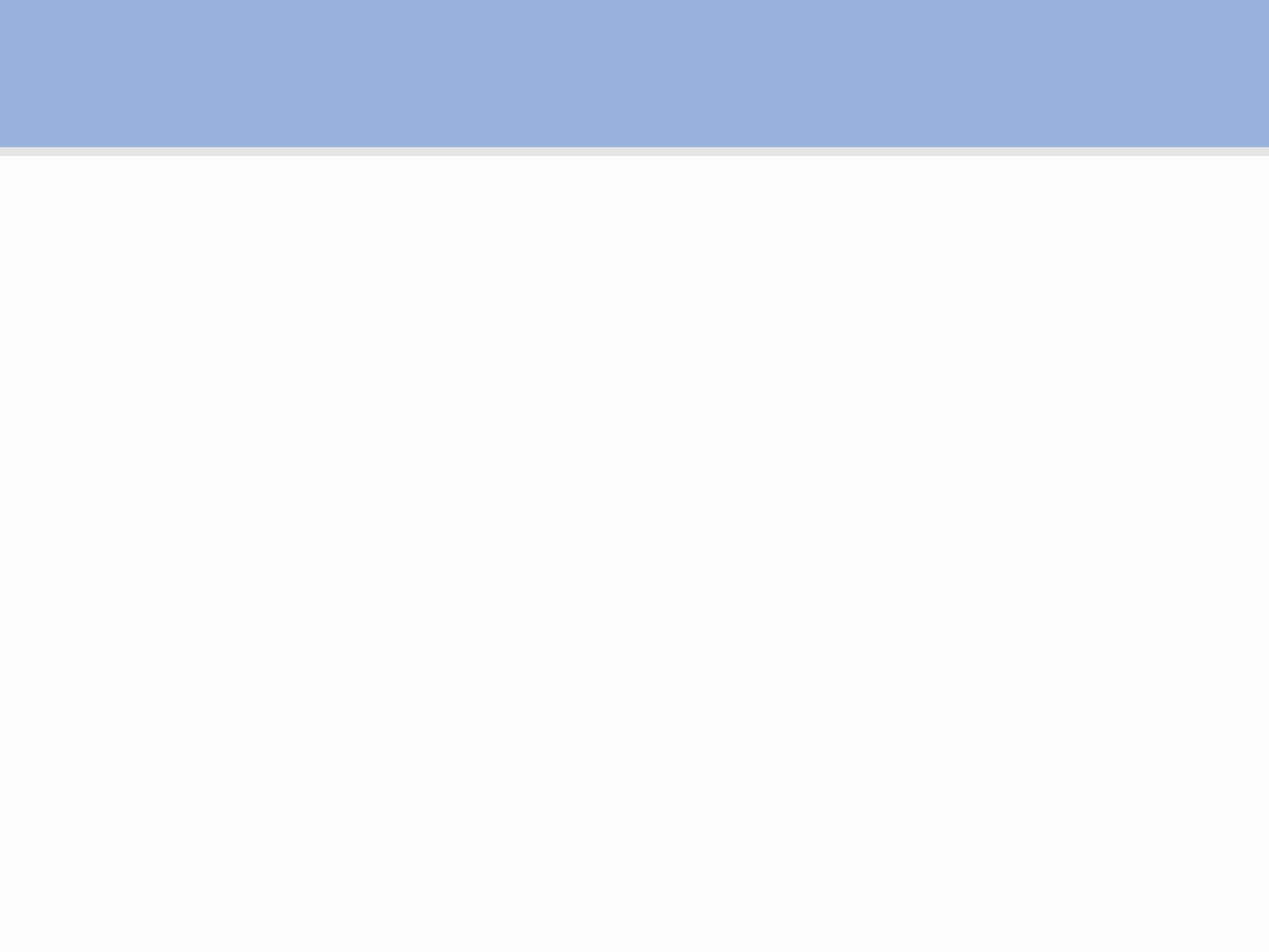 Разминка «Знатоки народной мудрости»
Вспомните пословицы и поговорки о деньгах
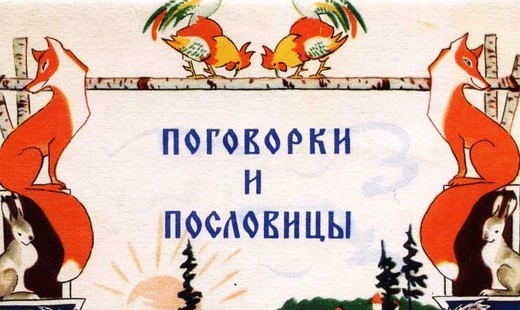 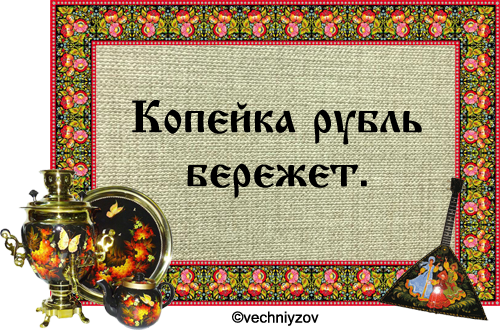 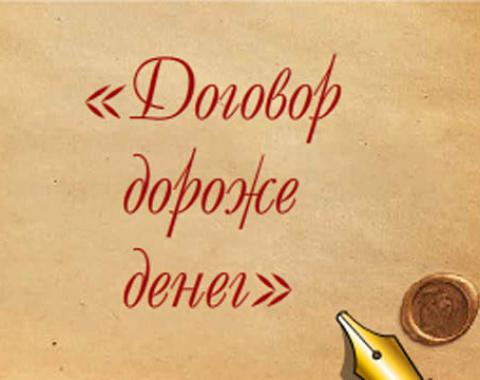 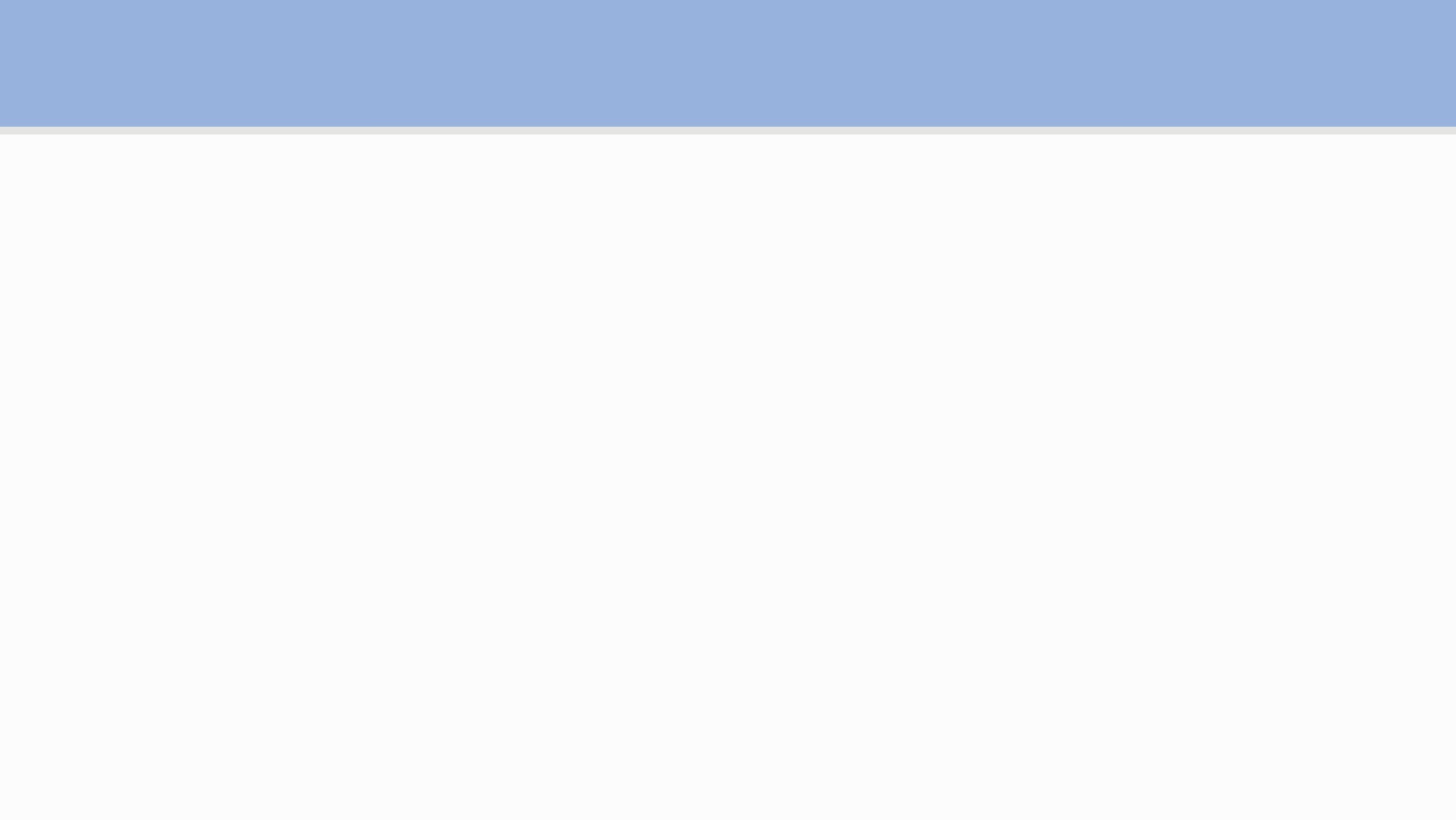 Валюта РФ – соотнесите столбики
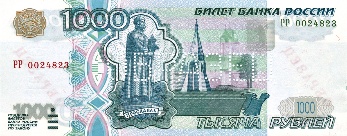 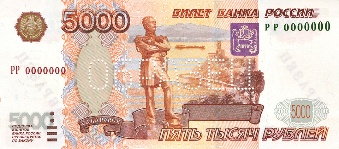 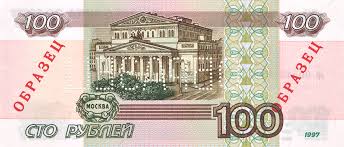 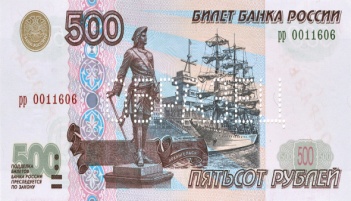 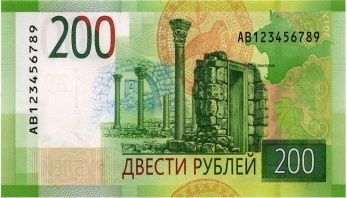 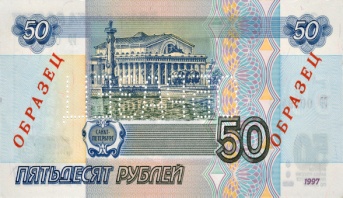 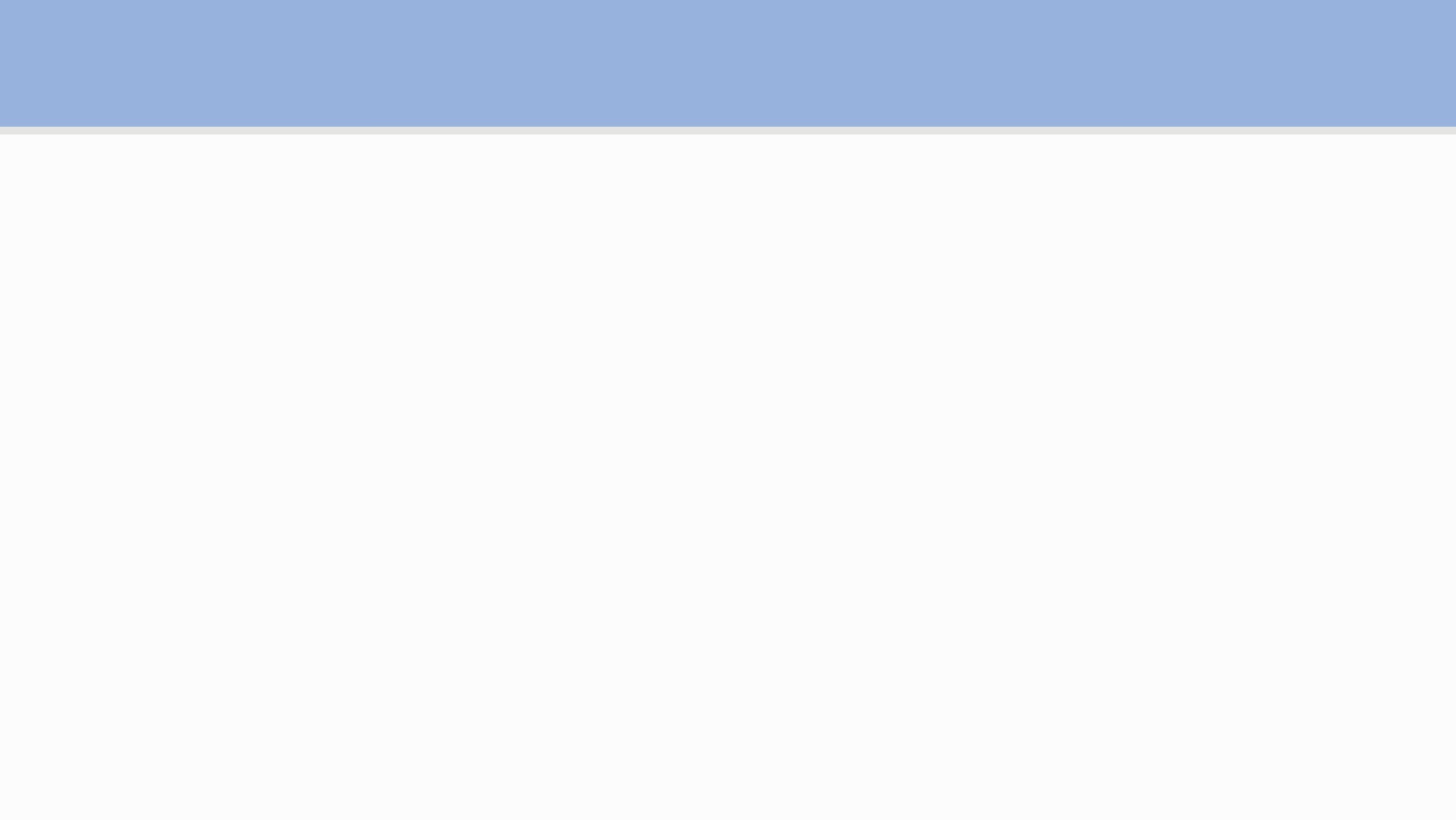 Валюта РФ
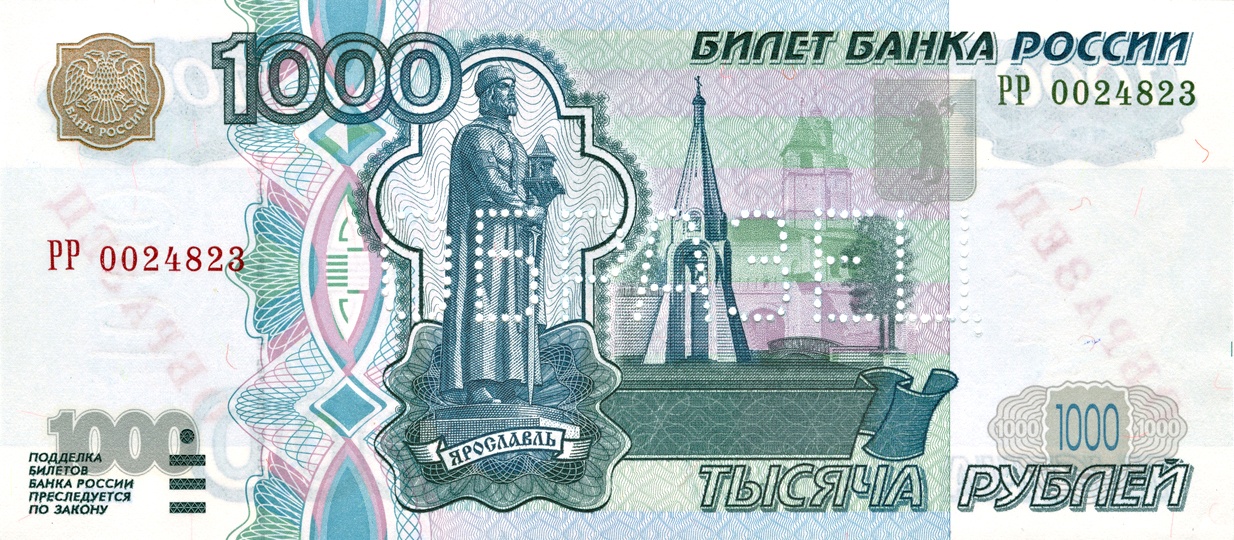 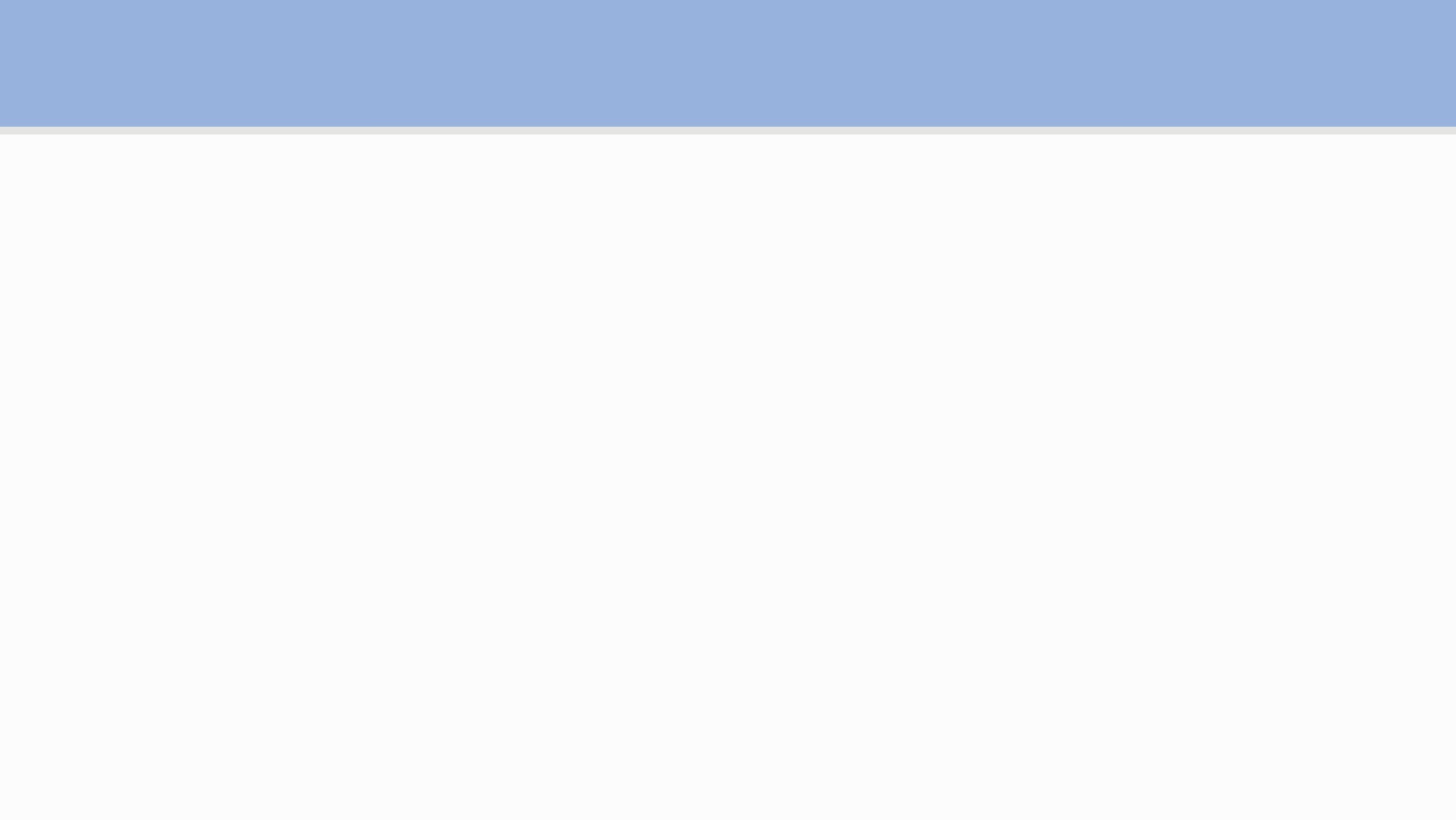 Валюта РФ
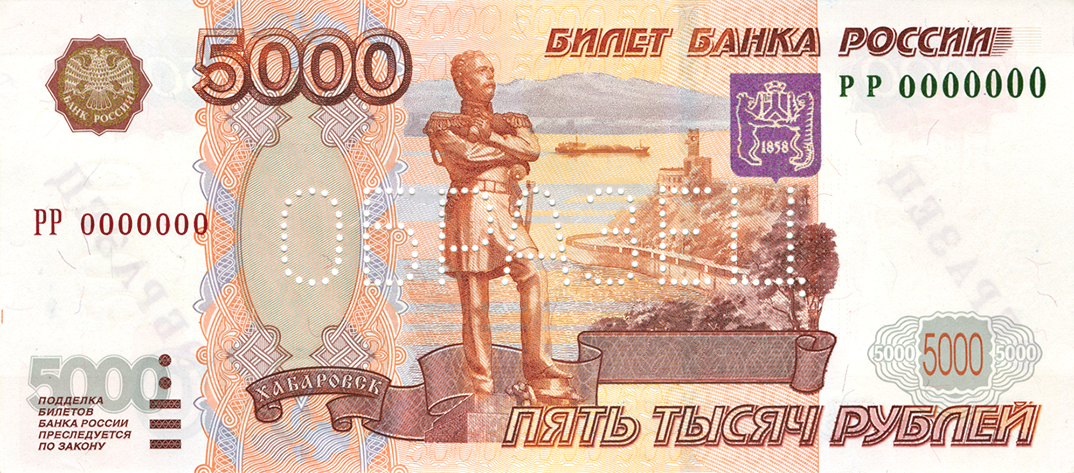 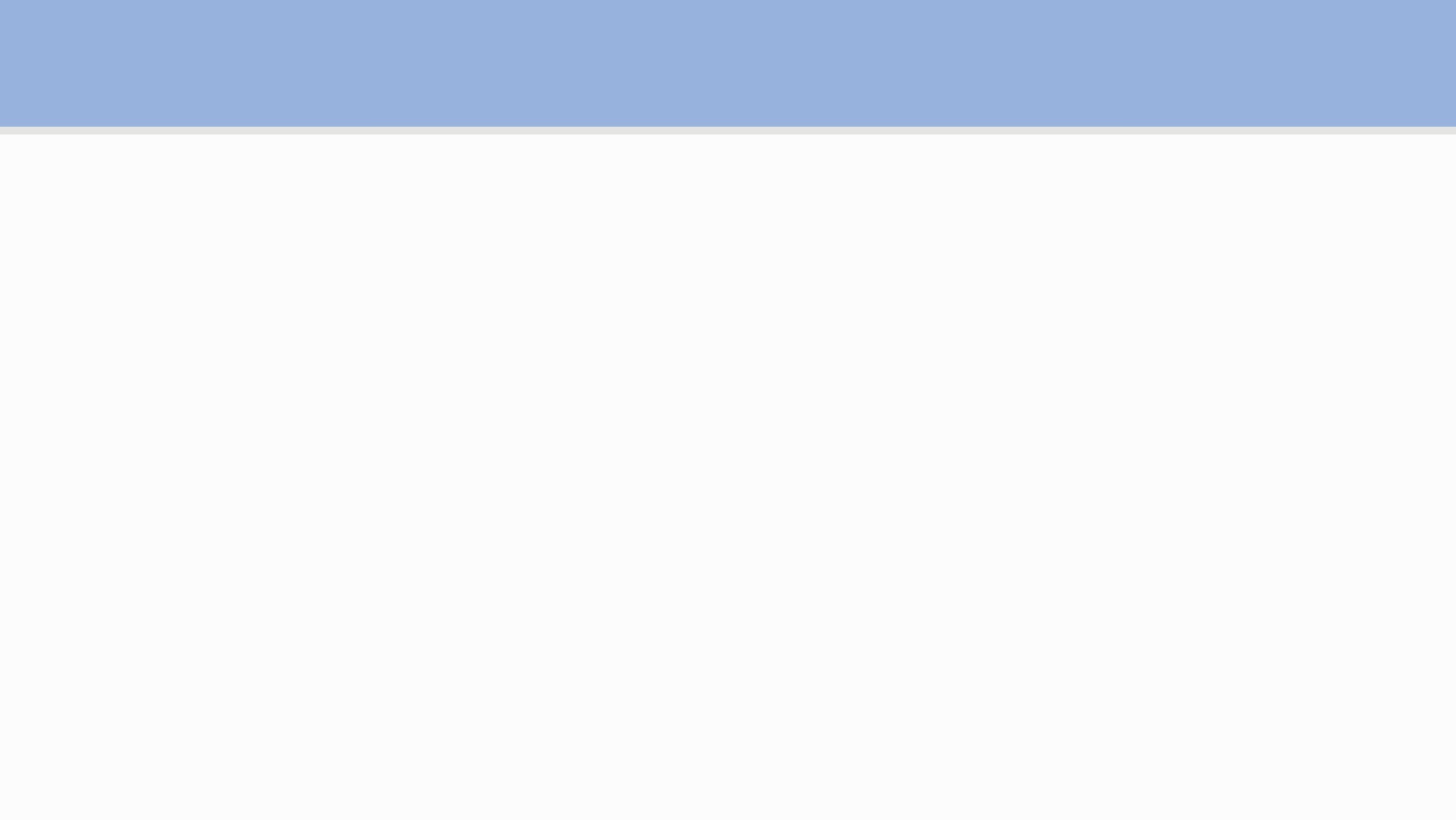 Валюта РФ
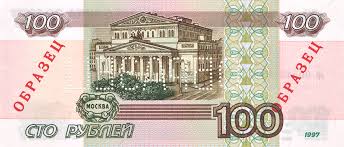 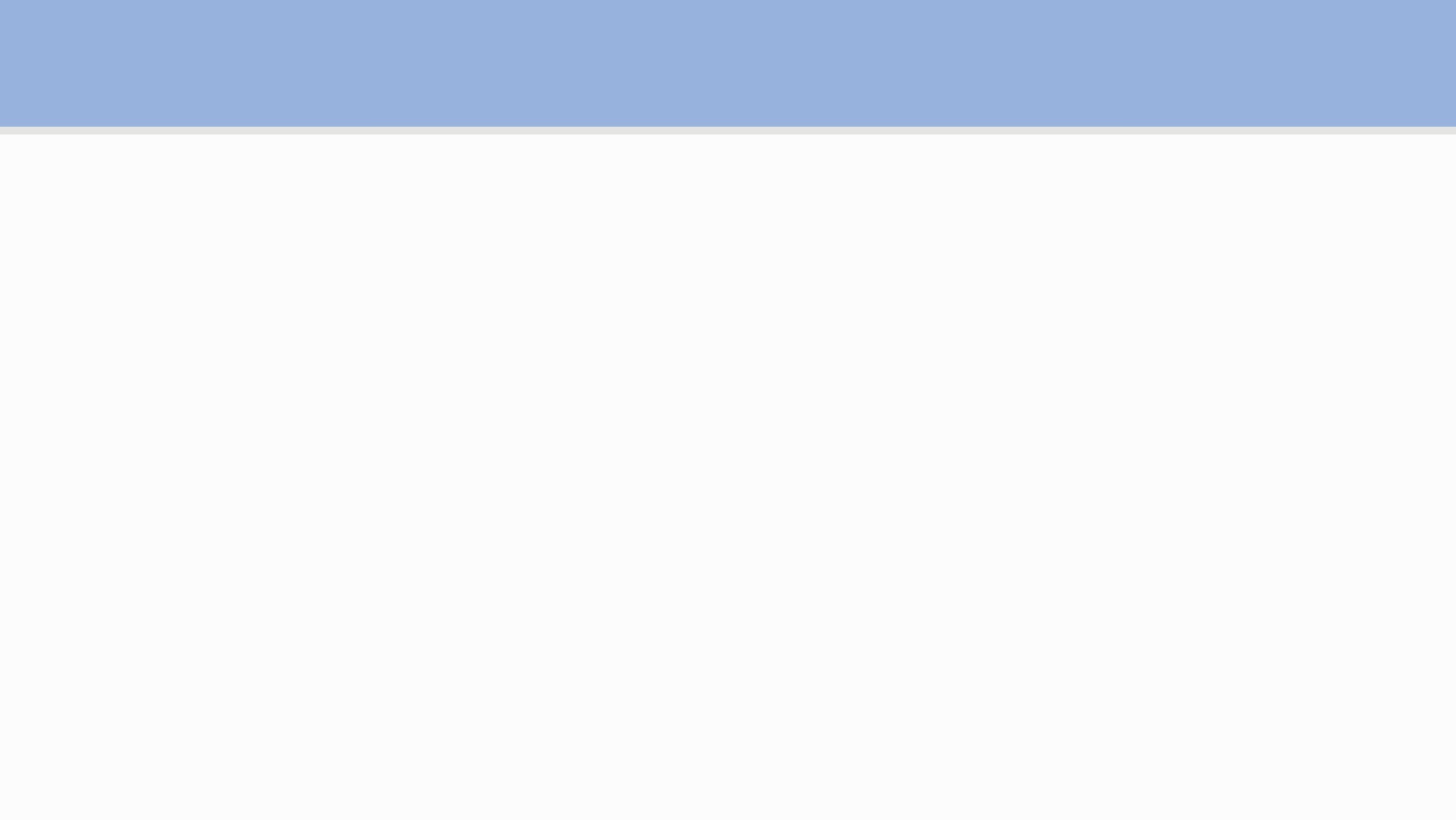 Валюта РФ
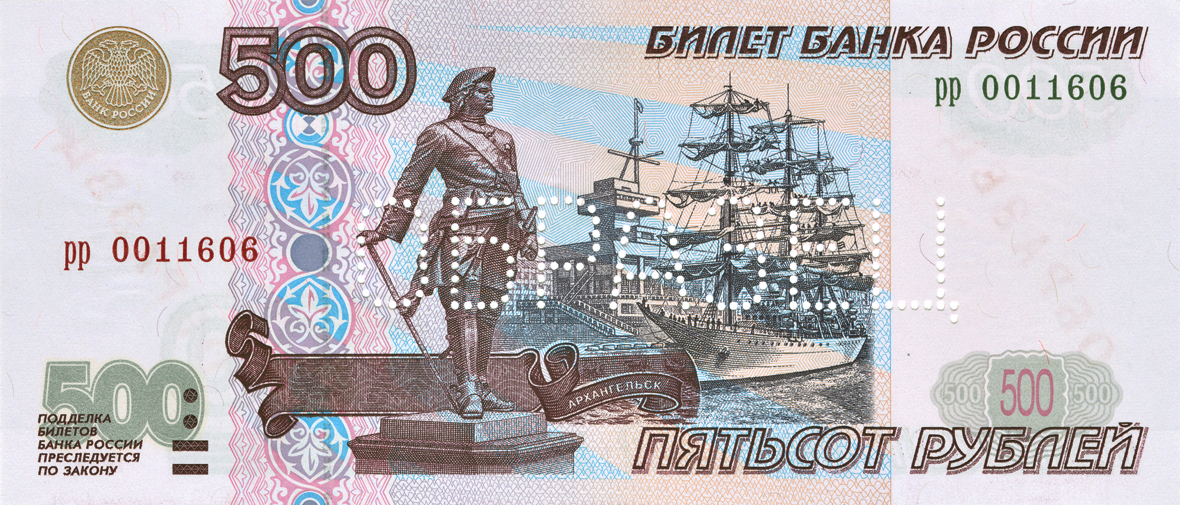 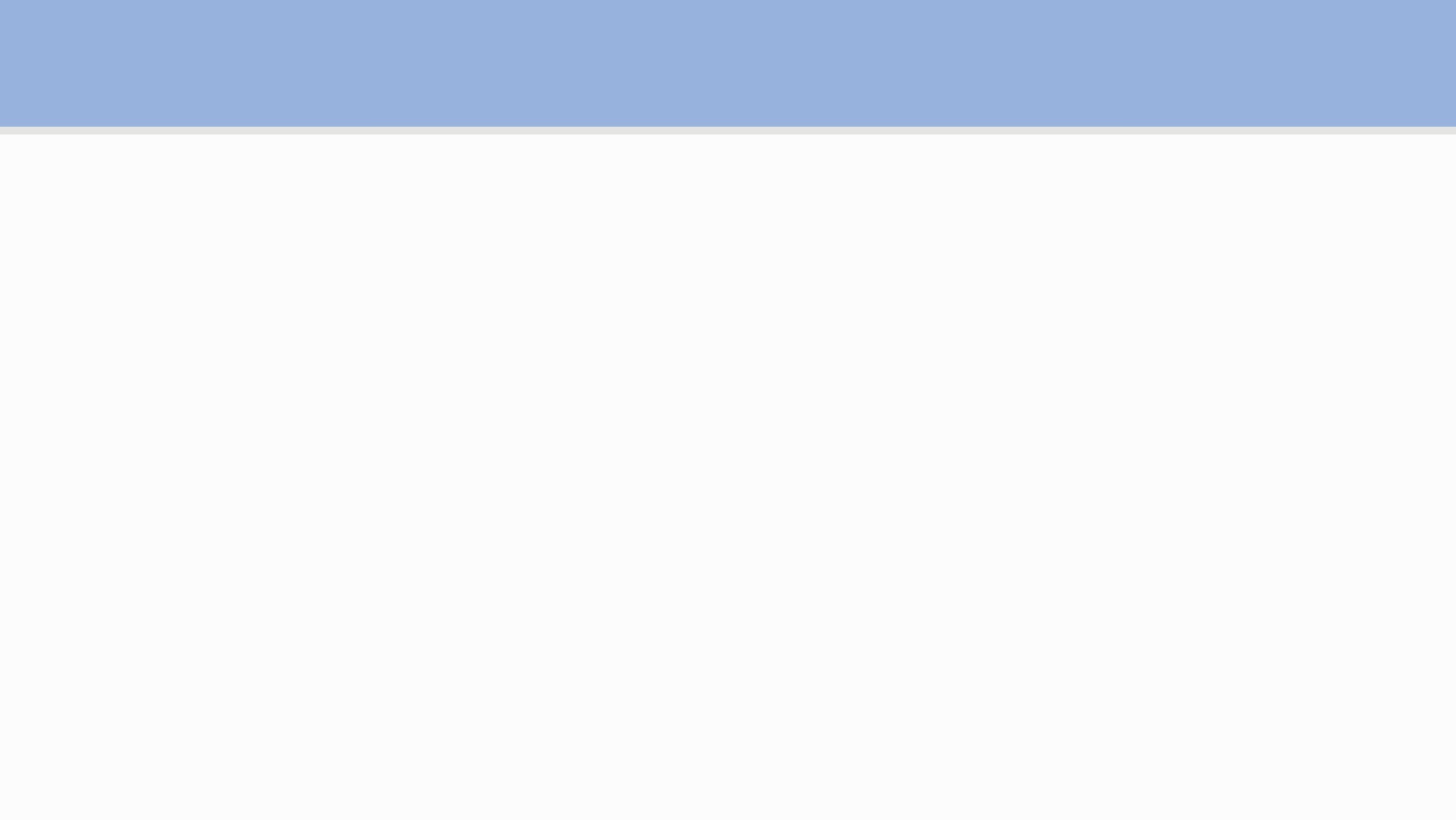 Валюта РФ
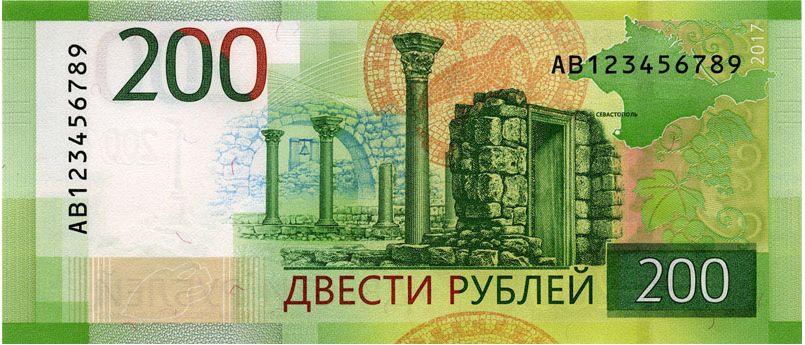 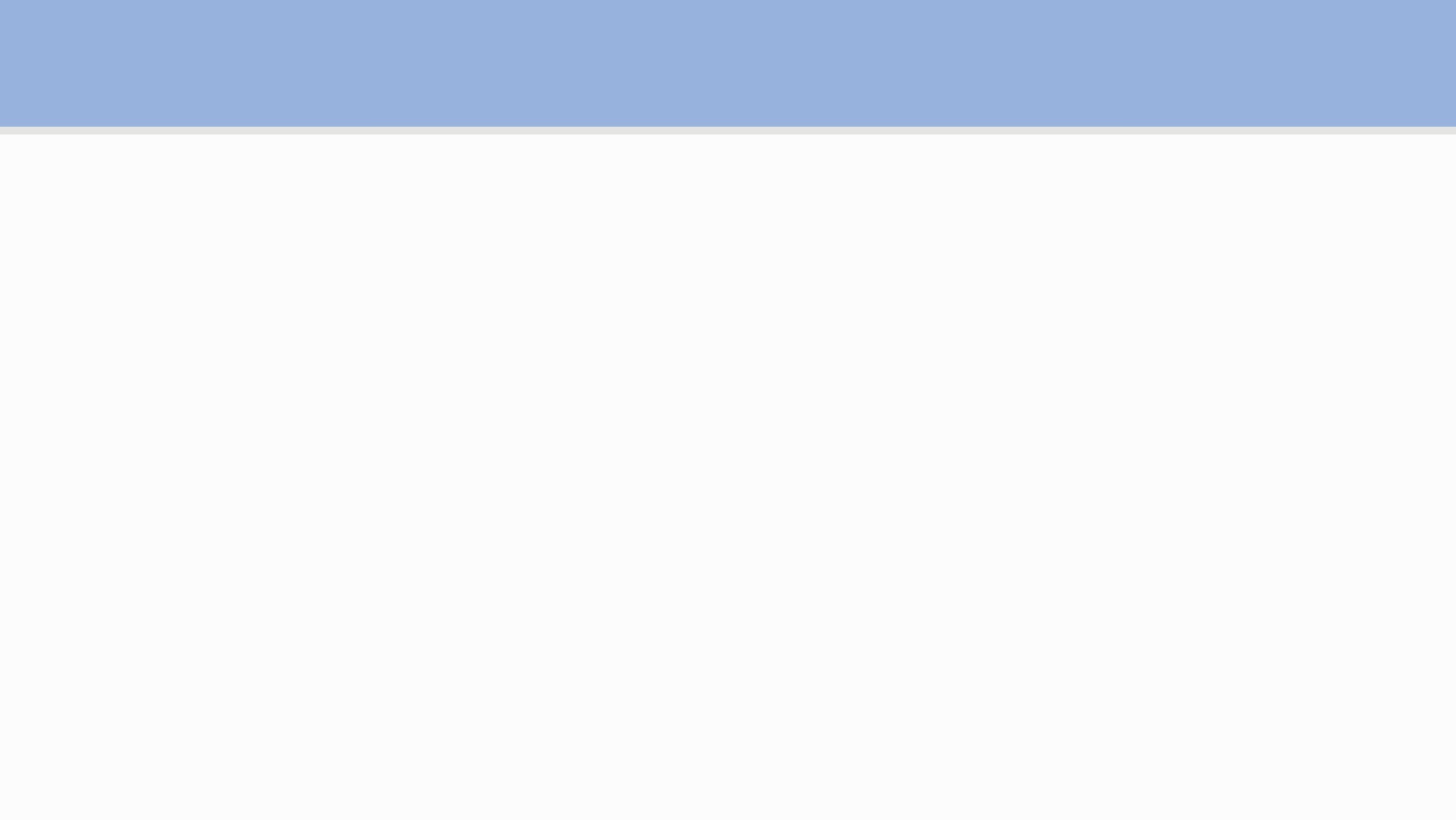 Валюта РФ
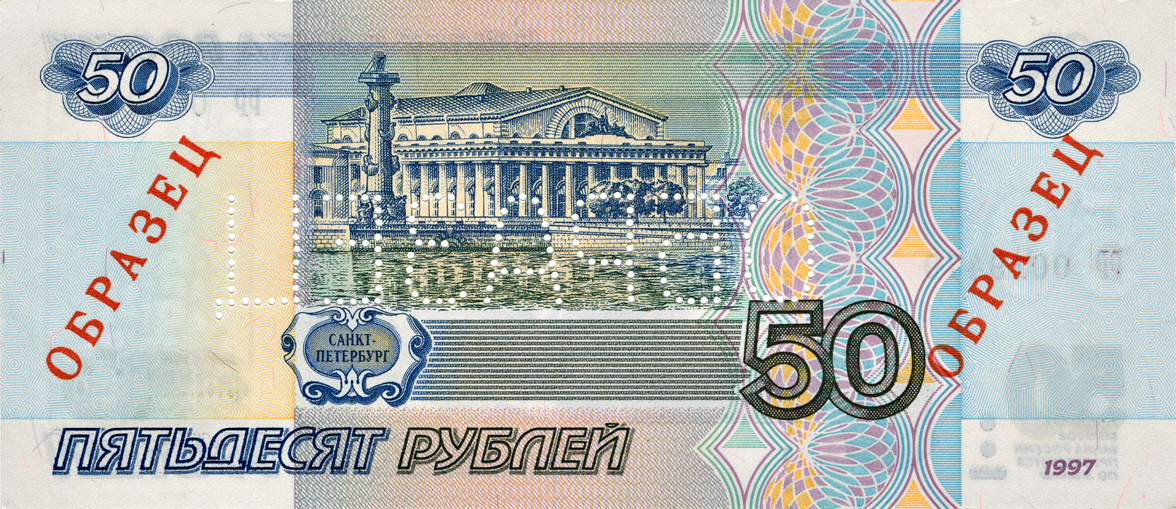 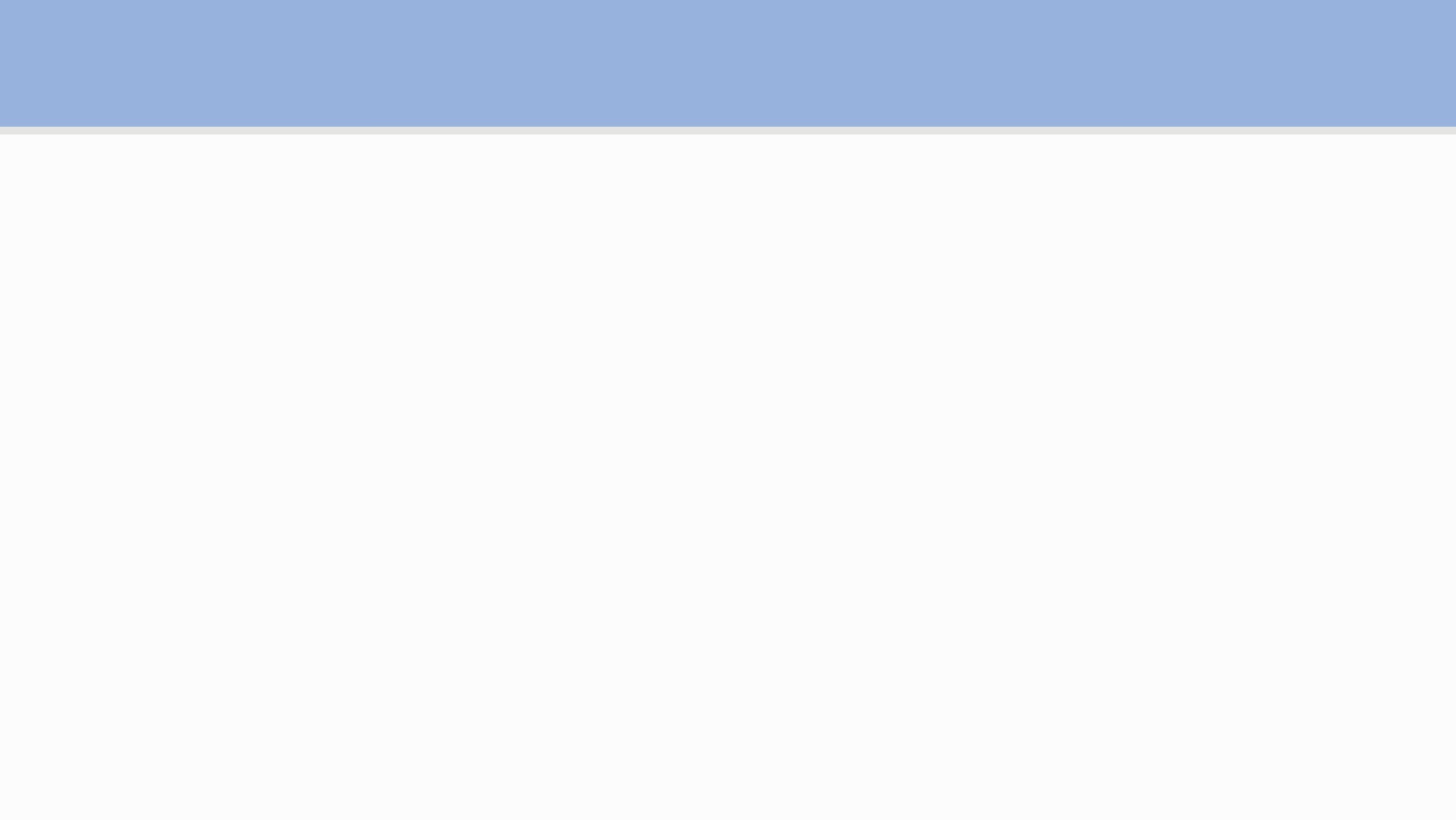 Валюта РФ
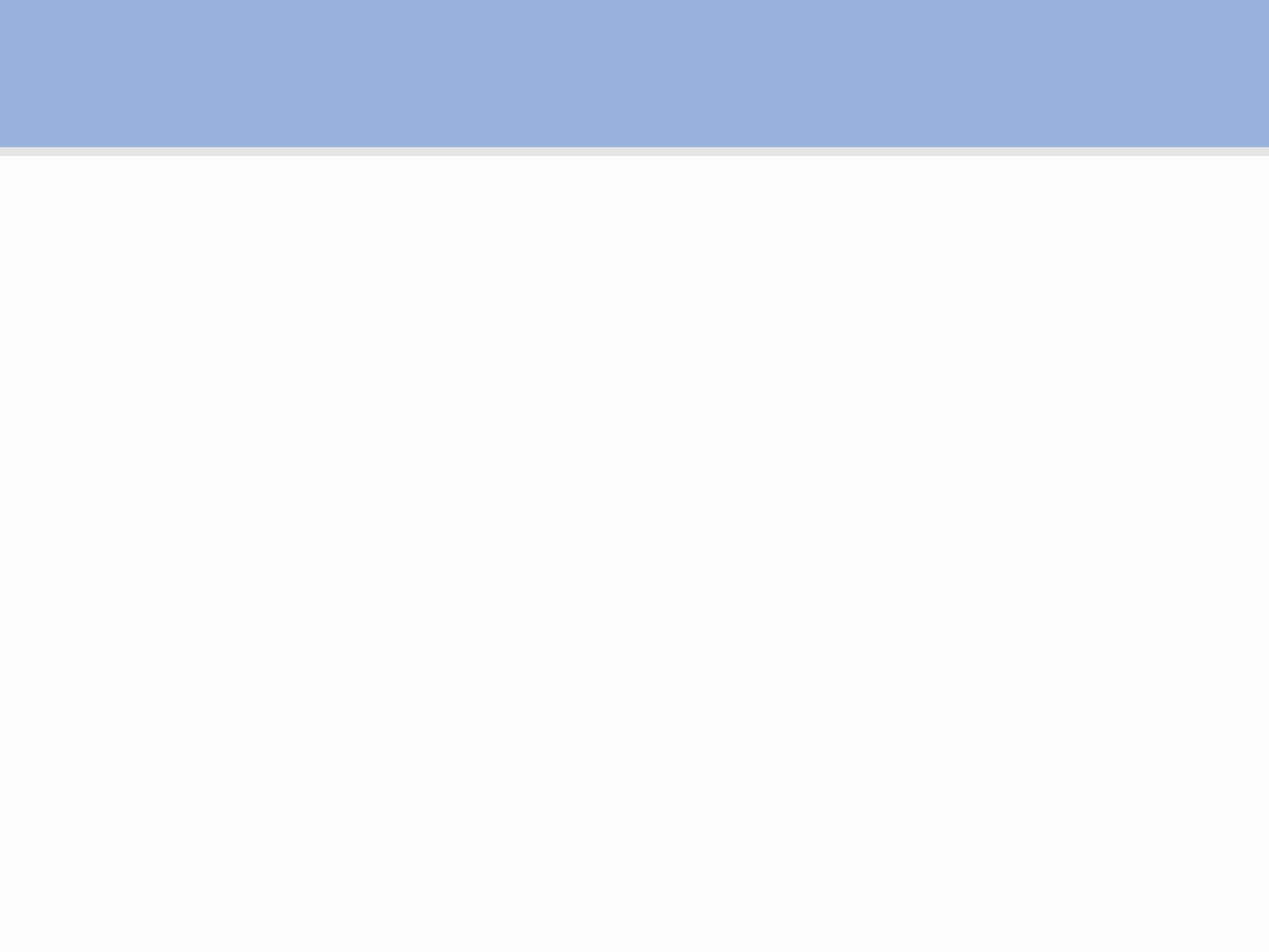 Дискуссия
Делимся на группы по 4 человека.
Обсуждаем:
«Деньги – хороший слуга, но плохой хозяин» 
Фрэнсис Бэкон.
Вы согласны или не согласны с данным утверждением?
Почему?
1 группа - необходимо сформулировать понятие денег
2 группа – необходимо сформулировать свойства денег
3 группа - необходимо сформулировать функции денег
4 группа - необходимо сформулировать роль денег
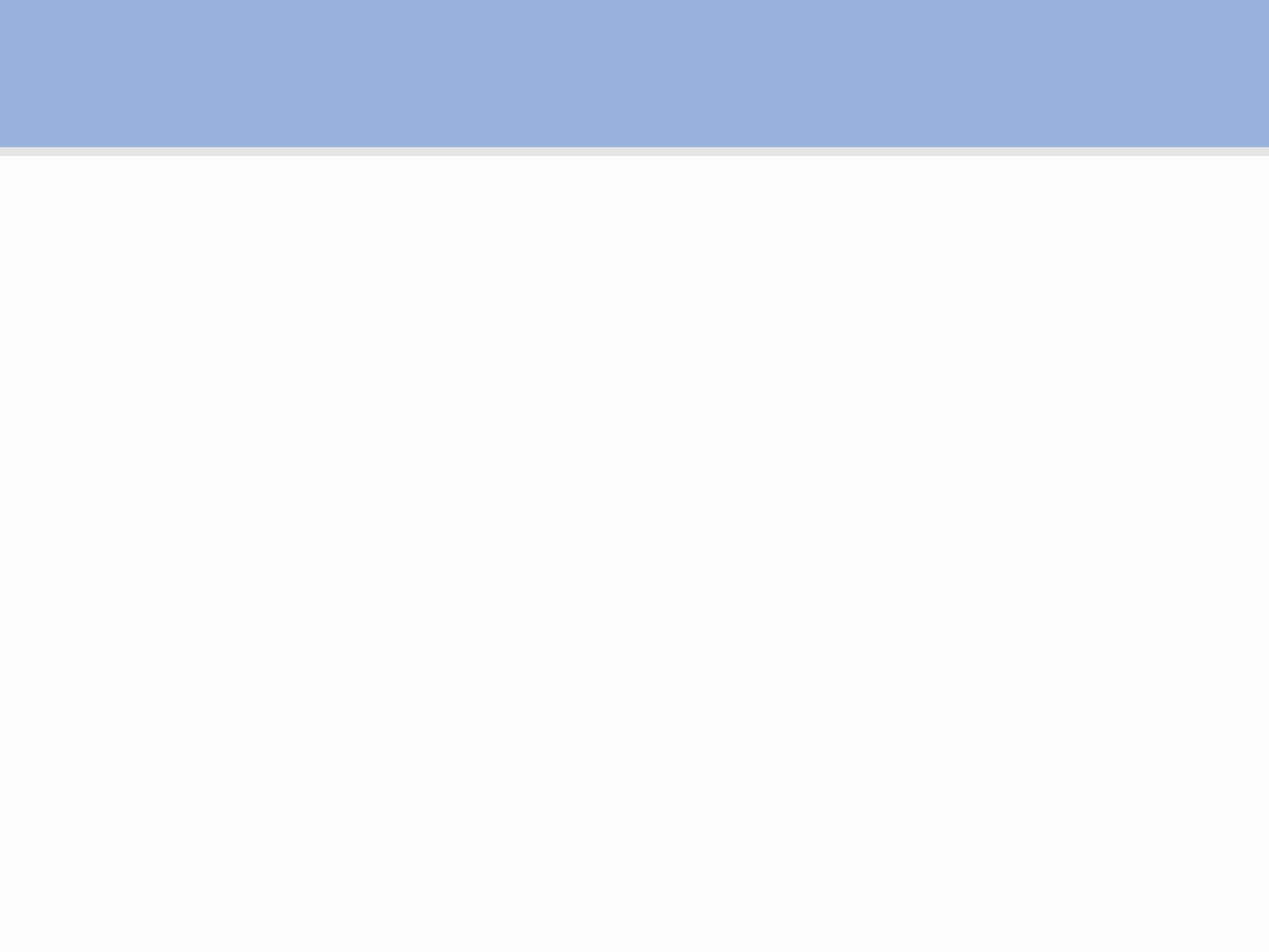 1. Определение денег
Де́ньги — всеобщий эквивалент, служащий мерой стоимости 
любых товаров и услуг, способный непосредственно на них 
Обмениваться.
Эквивалент (от позднелат. aequivalens — «равнозначный», «равноценный», «равносильный») — нечто равноценное или соответствующее в каком-либо отношении чему-либо, заменяющее его или служащее его выражением.
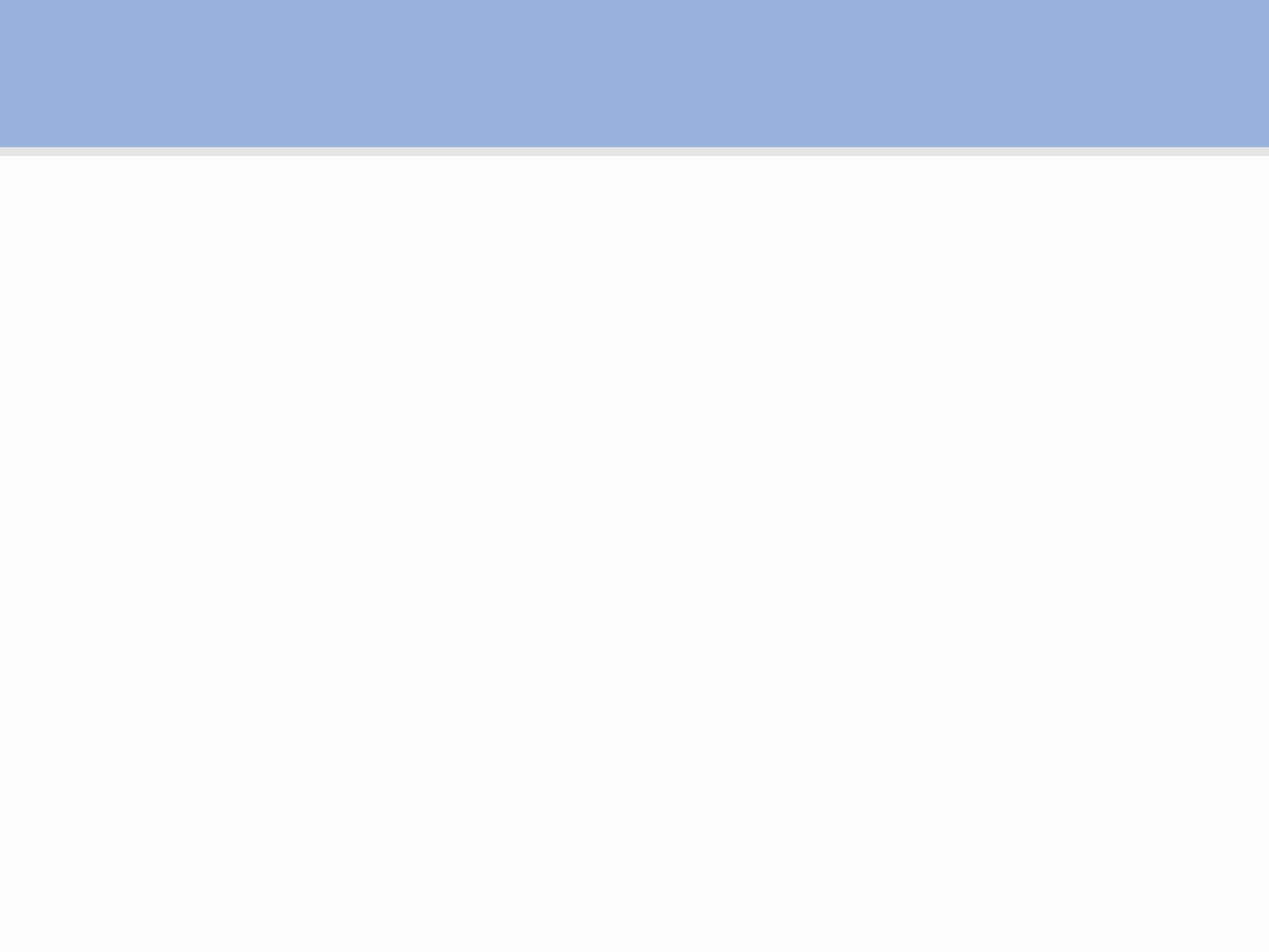 2. Свойства денег
Однородность – это одинаковый состав
 Портативность - это большая ценность 
                                   в малом объёме
 Сохраняемость - это длительность хранения
 Делимость - это наличие разменных монет 
 Редкость и востребованность – это дефицит
                                     и высокий спрос
Могут ли быть деньгами: 
речной песок, мяч для боулинга, листья с деревьев?
Ответ обосновать.
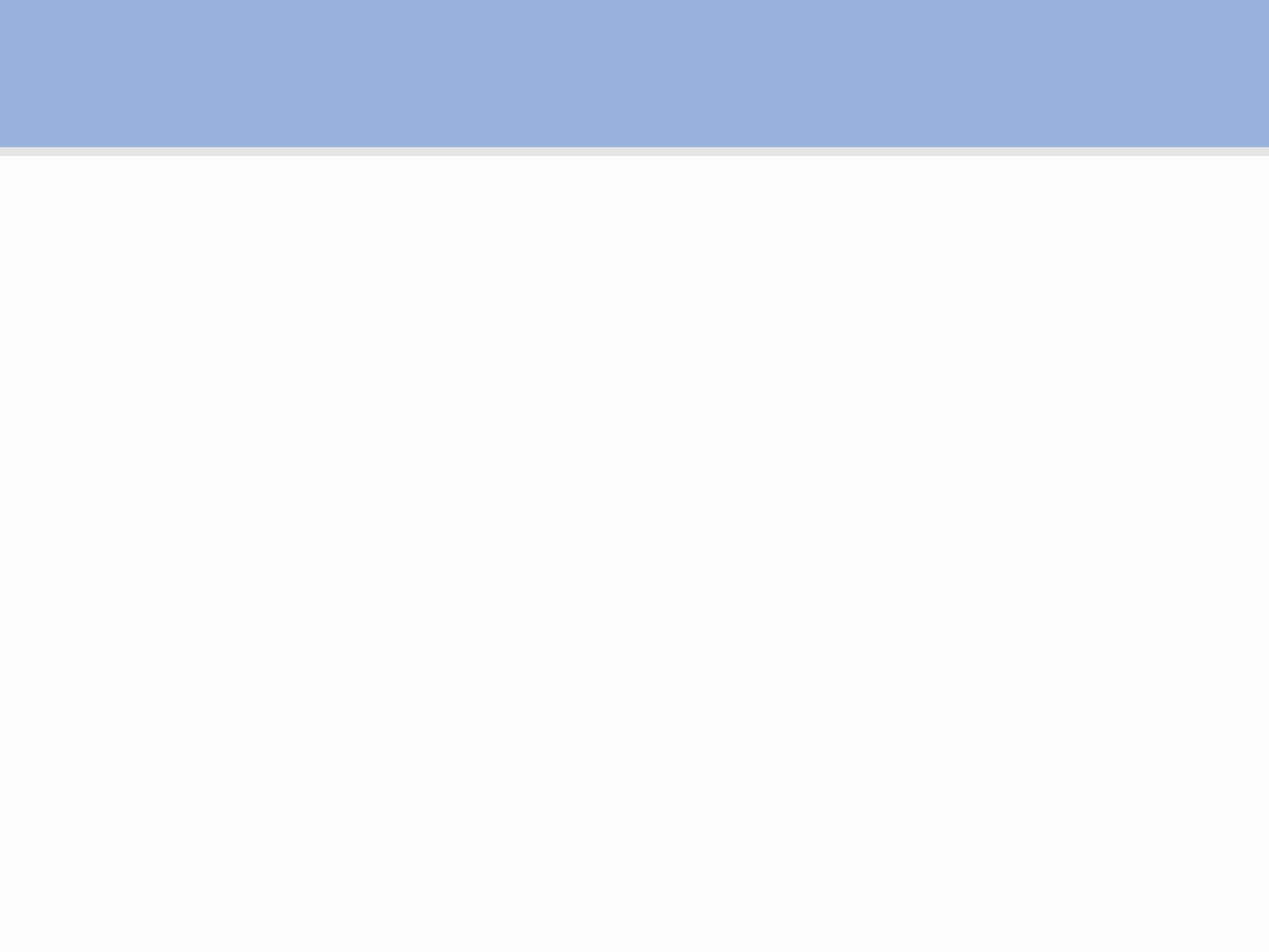 3. Виды денег
I. По происхождению:
РЕАЛЬНЫЕ ДЕНЬГИ -  ЭТО ТАКИЕ ДЕНЬГИ, НОМИНАЛЬНАЯ СТОИМОСТЬ КОТОРЫХ СОВПАДАЕТ С ИХ СЕБЕСТОИМОСТЬЮ.
                        К НИМ ОТНОСЯТСЯ:
 ЗОЛОТЫЕ И СЕРЕБРЯНЫЕ МОНЕТЫ
 ТОВАРЫ - ЭКВИВАЛЕНТЫ
СИМВОЛИЧЕСКИЕ ДЕНЬГИ – ЭТО ТАКИЕ ДЕНЬГИ, НОМИНАЛЬНАЯ СТОИМОСТЬ КОТОРЫХ ВЫШЕ, ЧЕМ ИХ СЕБЕСТОИМОСТЬ.
                                          К НИМ ОТНОСЯТСЯ:
 СОВРЕМЕННЫЕ МОНЕТЫ
 БУМАЖНЫЕ ДЕНЬГИ (БАНКНОТЫ, КУПЮРЫ) 
 БАНКОВСКИЙ ЧЕК
 ВЕКСЕЛЬ 
 ЭЛЕКТРОННЫЕ ДЕНЬГИ
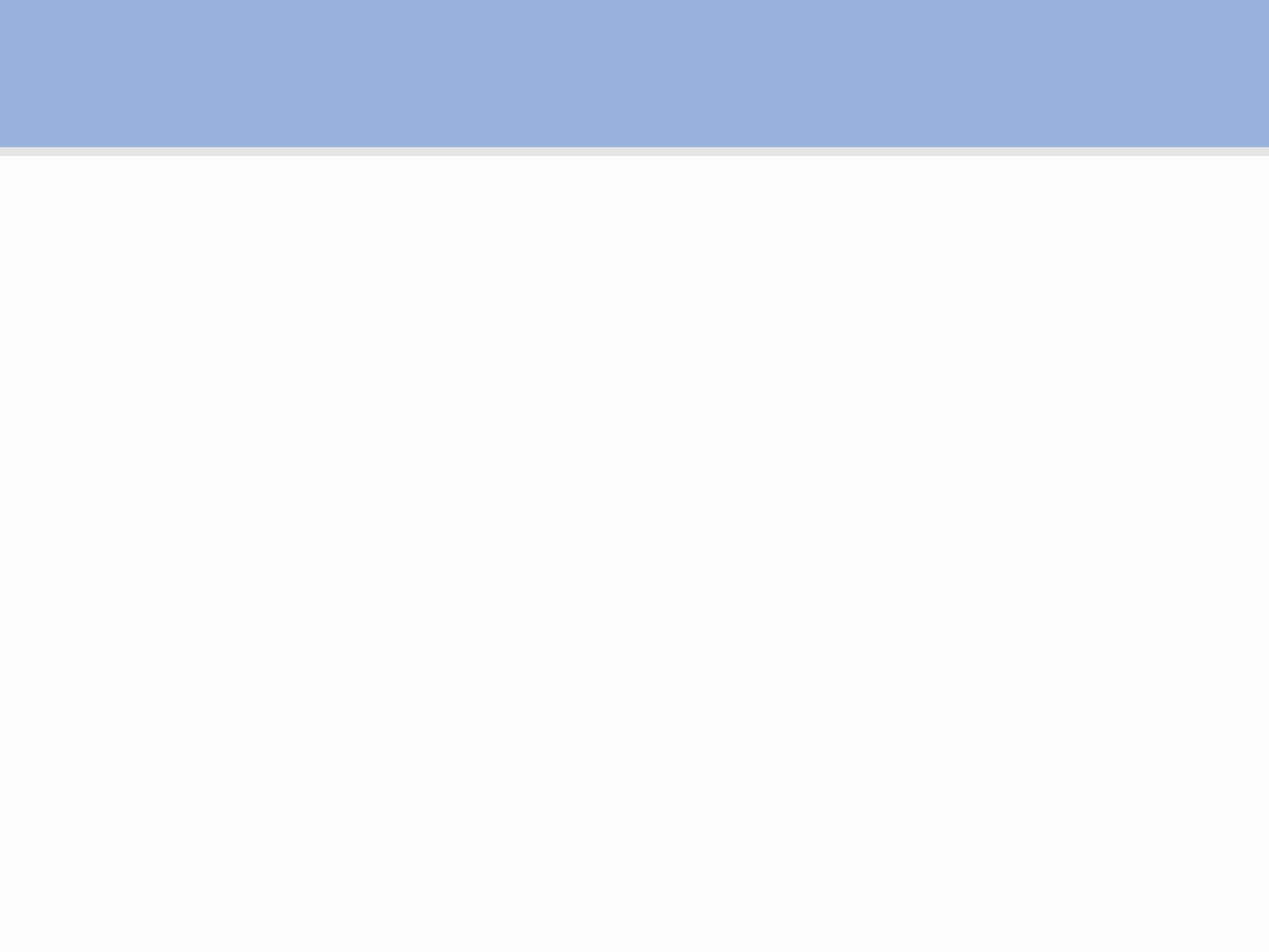 3. Виды денег
II. По форме обращения:
Наличные деньги – это те, что находятся на руках у населения и обслуживают розничный товарооборот, а также личные платежно-расчетные операции. 
Это металлические и бумажные деньги, которые передаются из рук в руки в натуральном виде.

Безналичные деньги - это основная масса денежных средств на банковских счетах.
Их также называют депозитными или кредитными деньгами безналичного расчета.
(80 % денежного обращения)
4. Функции денег
мера стоимости товаров
 средство обращения 
 средство платежа
 средство сбережения
Сравните функции денег и свойства денег
Мера стоимости товаров 
– это ценообразование
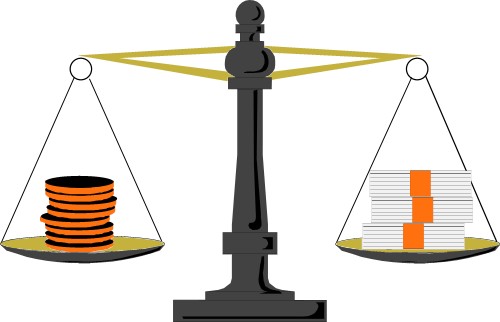 ДЕНЬГИ
ТОВАРЫ
Средство обращения  
- это оплата покупаемых 
товаров или услуг
 за наличные деньги
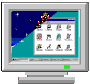 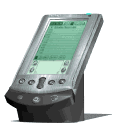 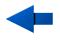 Т1 – Д – Т2
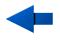 Средство платежа – это 
отсроченные платежи
Покупка в кредит
 Выплата  зарплаты
 Выплата  пенсии  и  стипендии
 Оплата коммунальных услуг 
 Использование безналичных денег
Средство сбережения
 – это накопление денег 
для будущих покупок
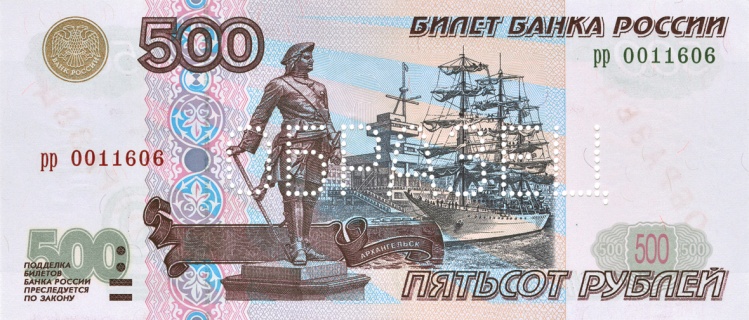 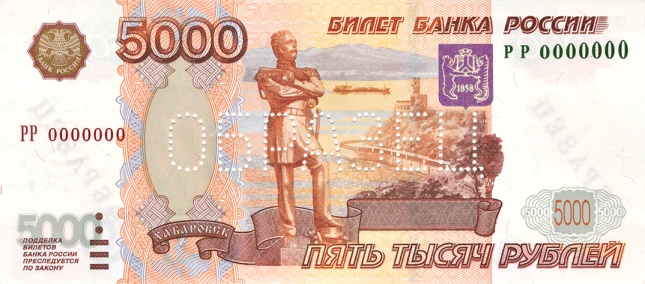 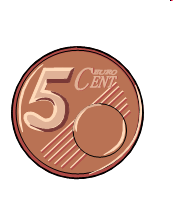 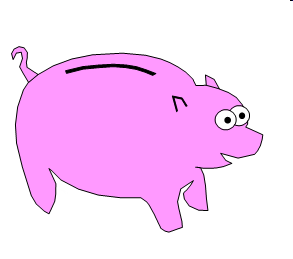 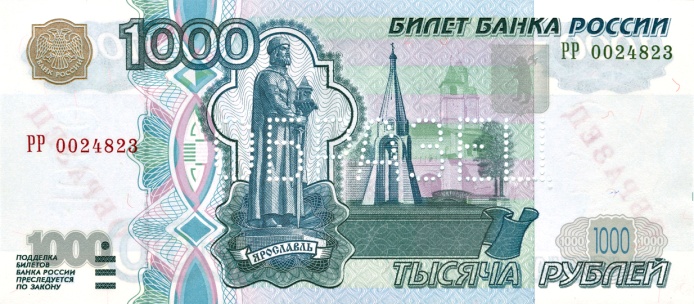 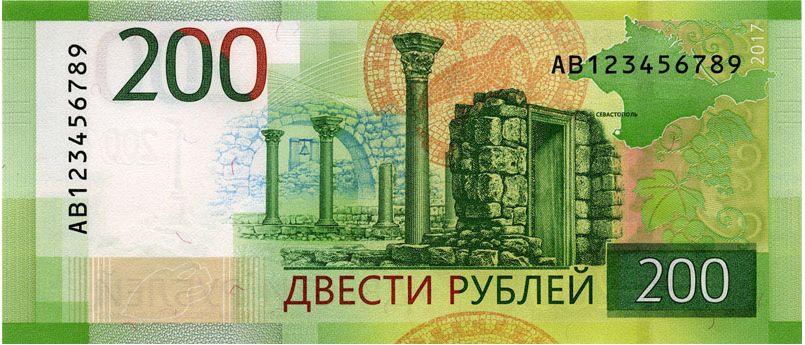 Каким образом эта функция денег 
регулирует товарооборот?
ВИДЫ
ДЕНЕГ
ПО ПРОИС-
ХОЖДЕНИЮ
ПО ФОРМЕ
ДЕНЕЖНОГО
ОБРАЩЕНИЯ
РЕАЛЬНЫЕ
СИМВОЛИ-
ЧЕСКИЕ
НАЛИЧНЫЕ
БЕЗНАЛИЧ-
НЫЕ
ЗОЛОТО И
СЕРЕБРО
МОНЕТЫ
ЭЛЕКТРОН-
НЫЕ
ТОВАРНЫЕ
БАНКНОТЫ
(КУПЮРЫ)
КРЕДИТ-
НЫЕ
ВСПОМНИТЕ ВИДЫ ДЕНЕГ
КАКИХ ДЕНЕГ
БОЛЬШЕ?
?
?
?
ОБЛИГАЦИЯ
ВЕКСЕЛЬ
БАНКОВСКИЙ
ЧЕК
ДЕПОЗИТ
ПРИМЕРЫ
ФУНКЦИИ ДЕНЕГ
МАМА ЗАПЛАТИЛА ЗА КВАРТИРУ
ДРУГ КУПИЛ ФУТБОЛЬНЫЙ МЯЧ
ТЕТРАДЬ СТОИТ 18 руб.
ПЕНСИОНЕР КУПИЛ ФРУКТЫ
СЕМЬЯ КОПИТ ДЕНЬГИ
НА МАШИНУ
ТОВАР ОПЛАТИЛИ ВЕКСЕЛЕМ
МЕРА 
СТОИМОСТИ
СРЕДСТВО
 обращения
СРЕДСТВО
 ПЛАТЕЖА
СРЕДСТВО
СБЕРЕЖЕНИЯ
КАКИМ ФУНКЦИЯМ ДЕНЕГ СООТВЕТСТВУЮТ ПРИМЕРЫ?
СРЕДСТВО ПЛАТЕЖА
СРЕДСТВО ОБРАЩЕНИЯ
МЕРА СТОИМОСТИ
СРЕДСТВО ОБРАЩЕНИЯ
СРЕДСТВО
СБЕРЕЖЕНИЯ
СРЕДСТВО ПЛАТЕЖА
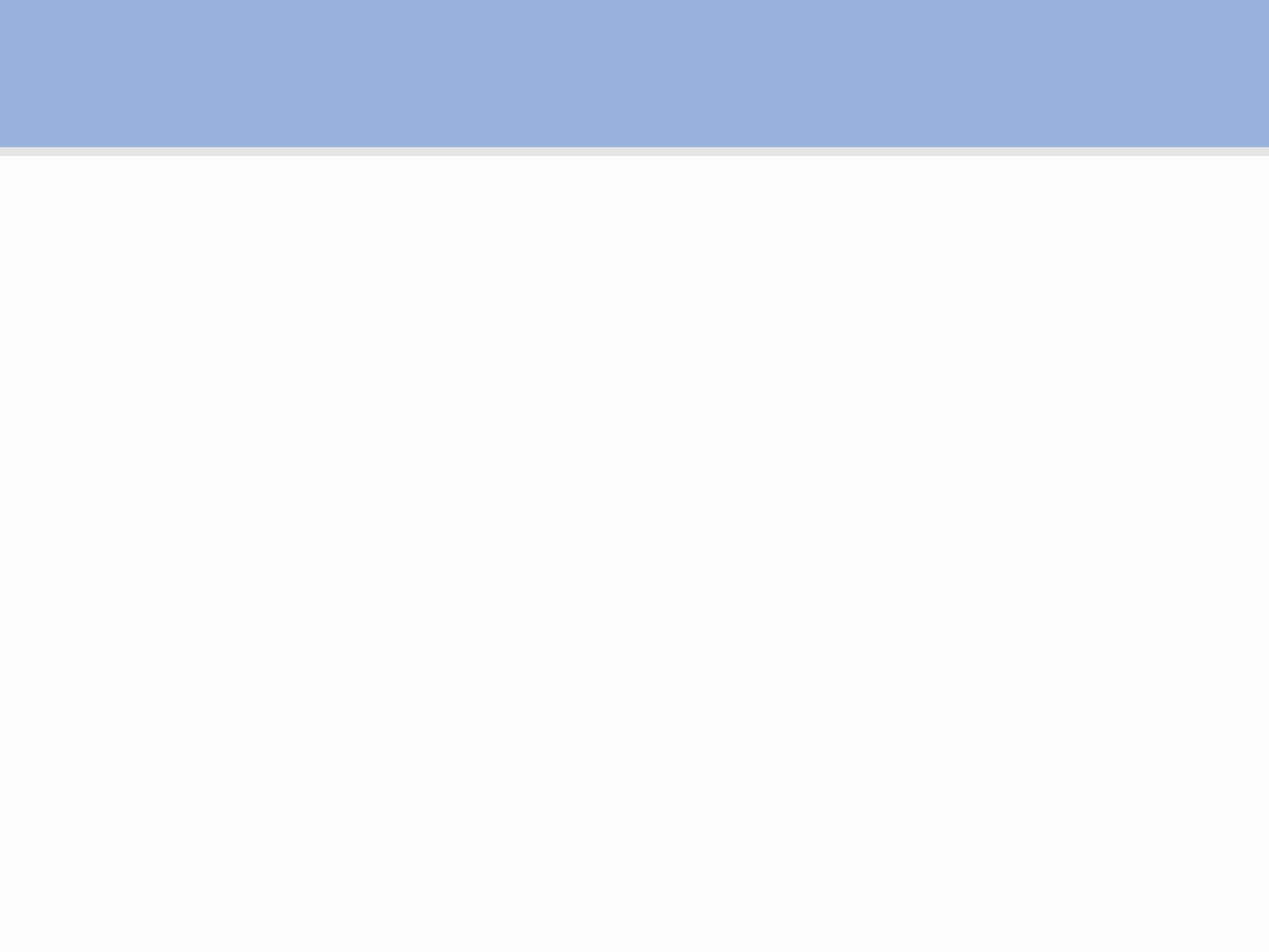 Закрепление изученного
Назовите и проиллюстрируйте примерами любые три преимущества использования потребителями безналичных денег.

1) потребителю нет необходимости носить при себе крупные суммы банкнот (например, для приобретения дорогой бытовой техники или автомобиля могло бы понадобиться несколько пачек по 100 купюр самого крупного номинала);
2) безналичные деньги используются для расчётов в Интернете (например, гражданка приобрела новый компьютер в интернет-магазине с использованием электронных денег);
3) потребители могут пользоваться банковскими услугами автоматических платежей за услуги ЖКХ, мобильной связи и Интернета и т.п. (например, пенсионерка сделала распоряжение об автоматическом списании с её пенсионного счёта первого числа каждого месяца платы за коммунальные услуги).
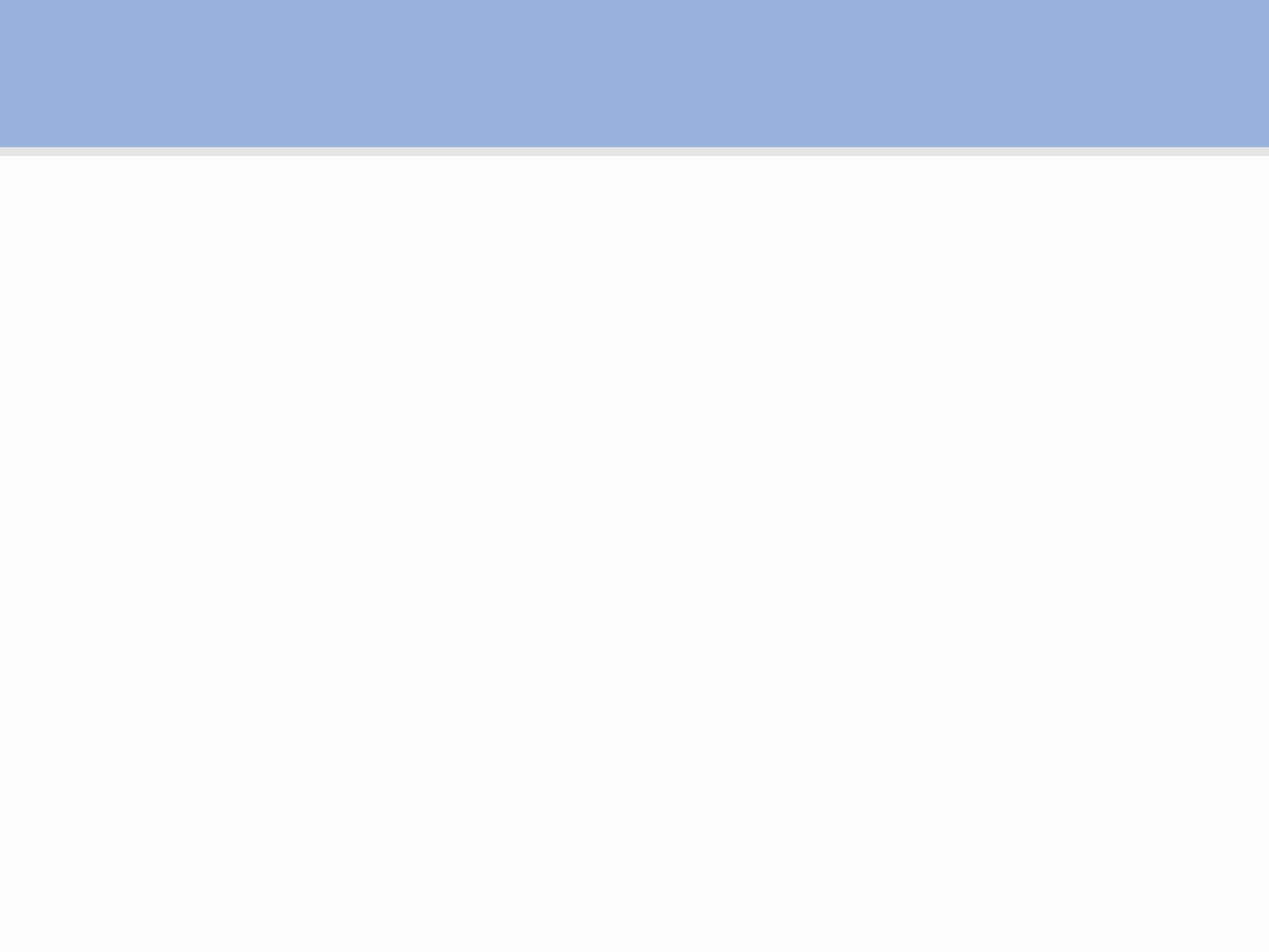 Решение проблемы урока 
«Деньги – это добро или зло?»
Подумайте, какие из перечисленных потребностей людей можно удовлетворить только за деньги, а какие – нет.
- познание окружающего мира
- пища
- влияние на других людей
- модные вещи
- любовь
-самоуважение
- уважение близких
- дружба
- образование
- развлечения
- общение с природой
- общение с людьми
Деньги – это инструмент, средство достижения цели, 
НО НЕ САМОЦЕЛЬ!
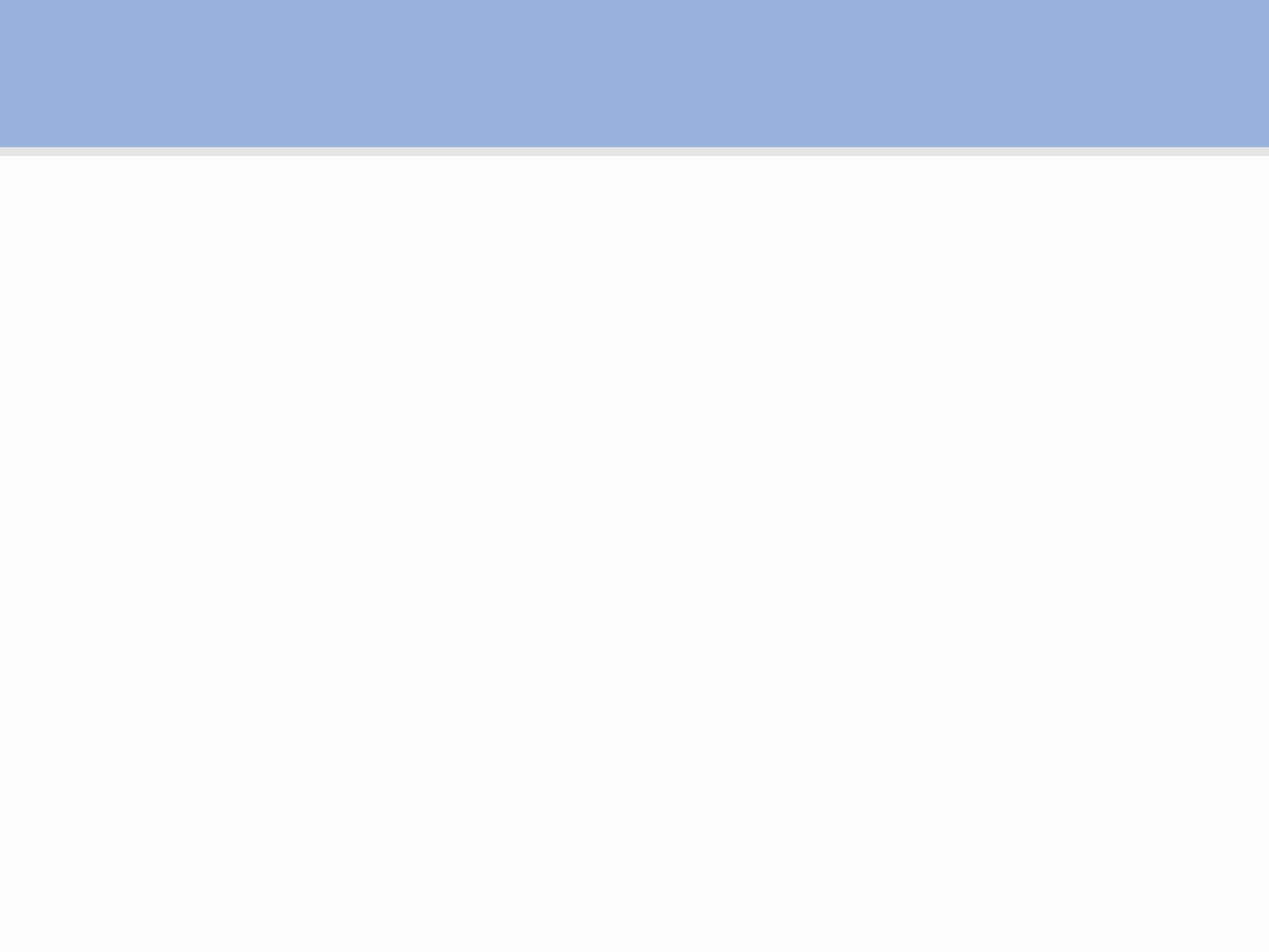 Домашнее задание
На выбор:
Нарисовать свой вариант купюры
Написать сочинение
«Не имей 100 рублей, а имей 100 друзей» (народная мудрость) 
или
«Есть вещи важнее денег, но без денег эти вещи не купишь» (П. Мериме)
3. Подготовить сообщение «Особенности обращения криптовалют»
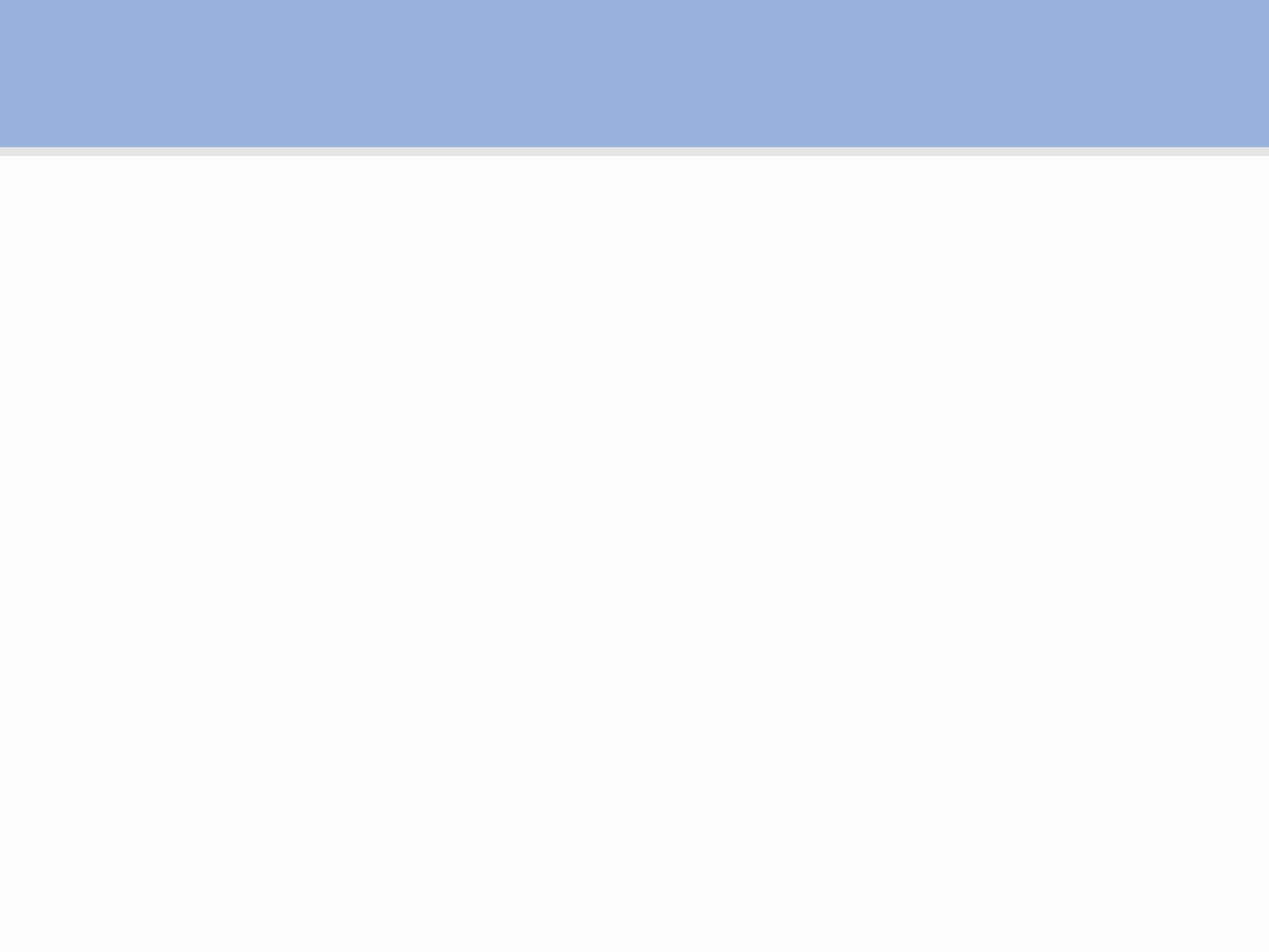 Рефлексия
Своей работой на уроке я…
Сегодня на уроке я узнал, что…
Свою работу на уроке я оцениваю на…
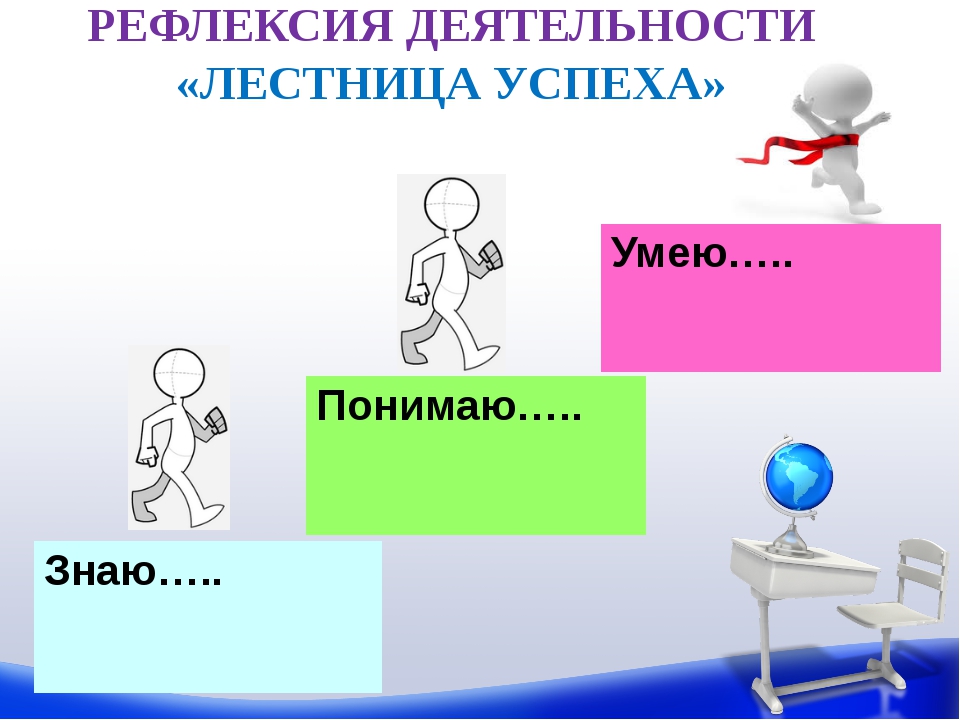 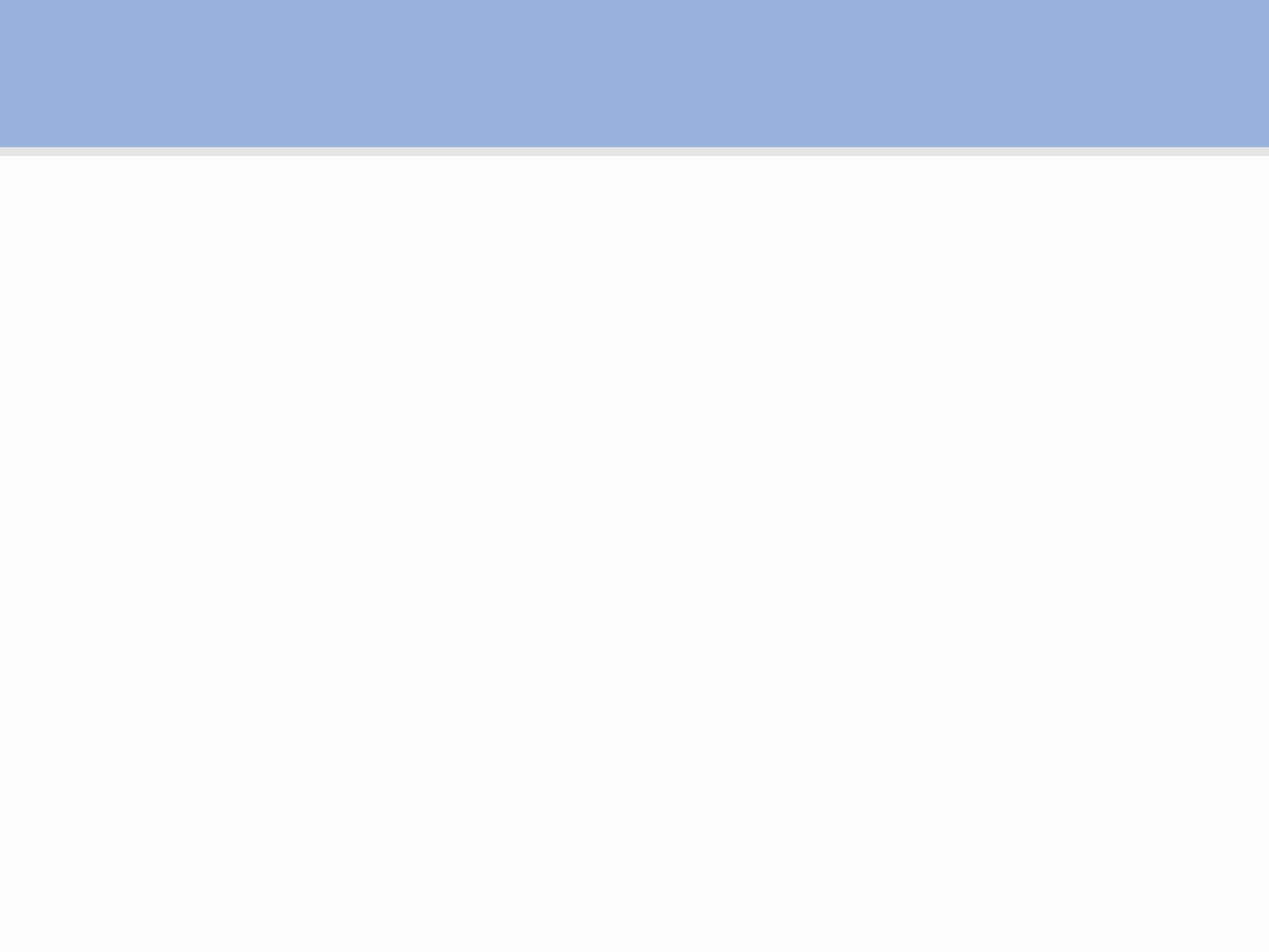 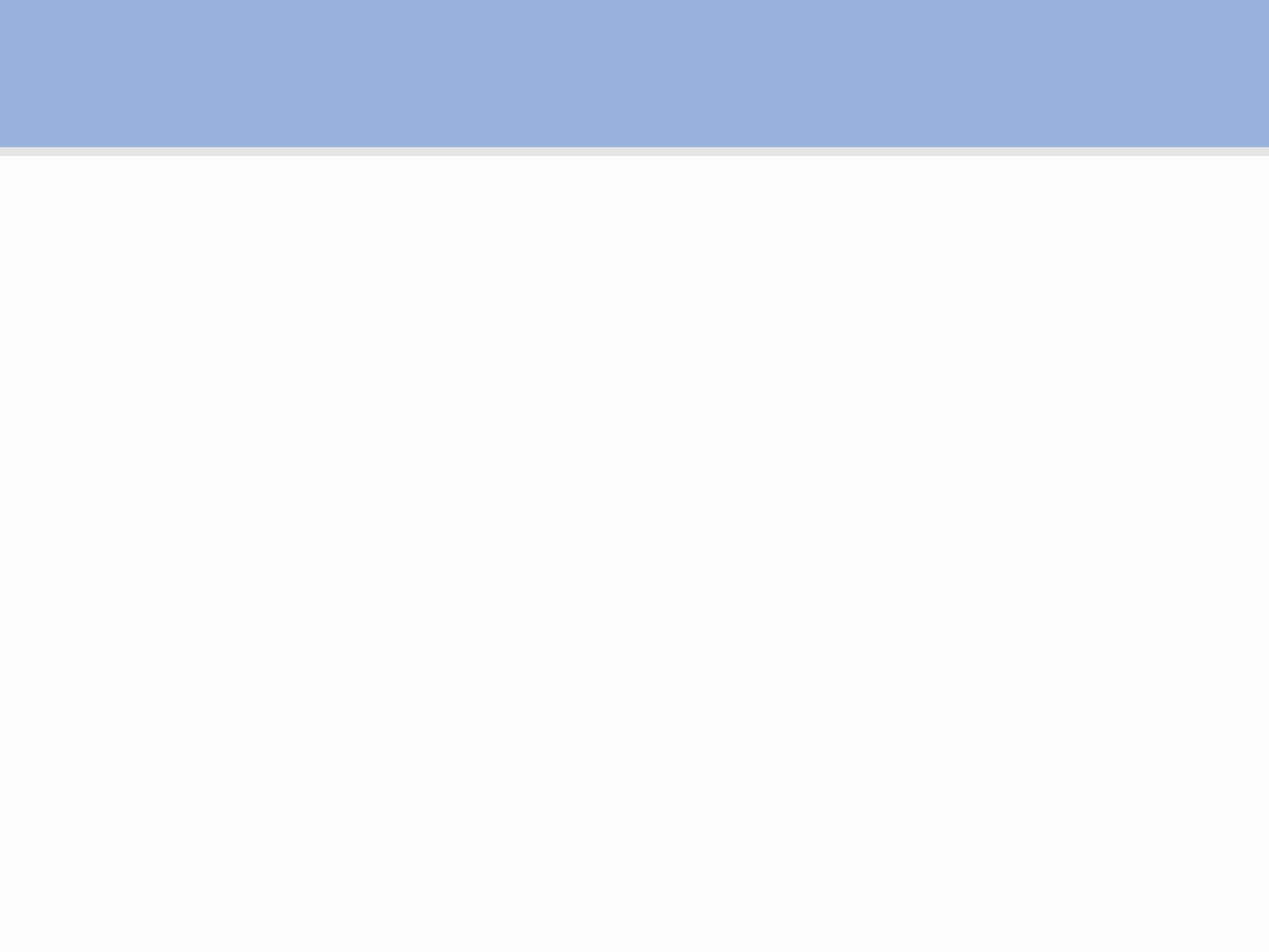 Спасибо за урок!
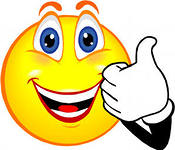